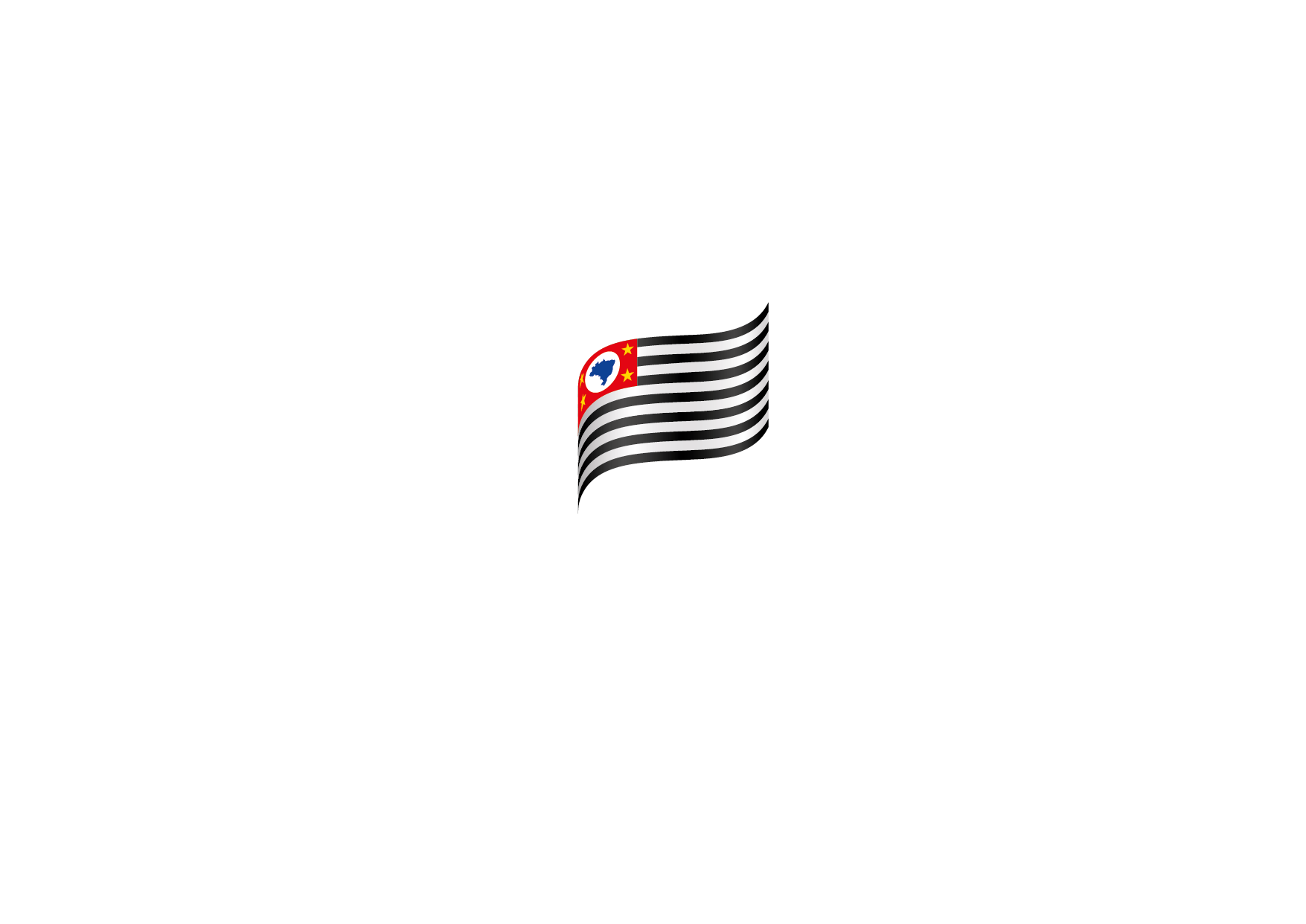 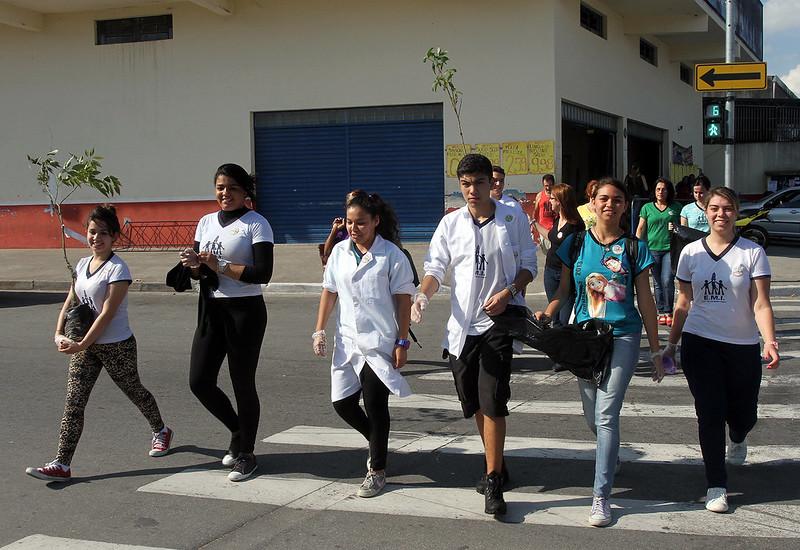 NOVO
ENSINO MÉDIO
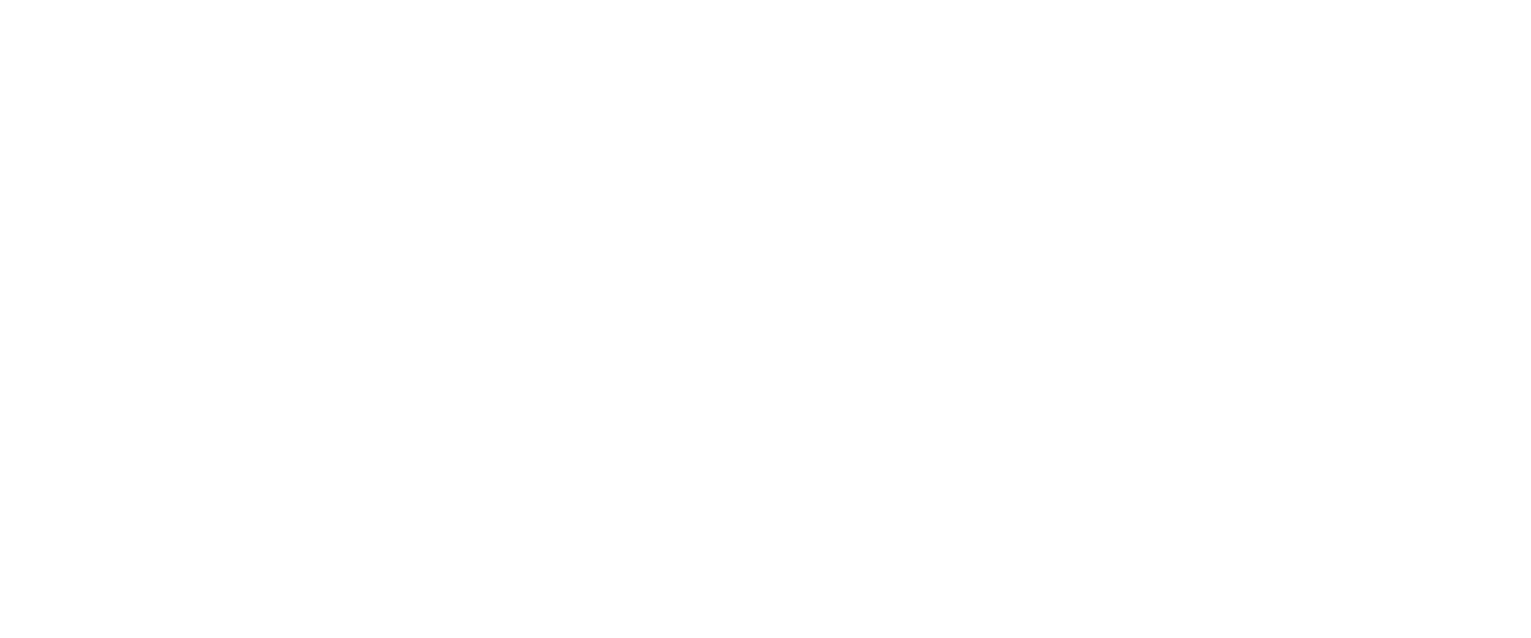 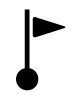 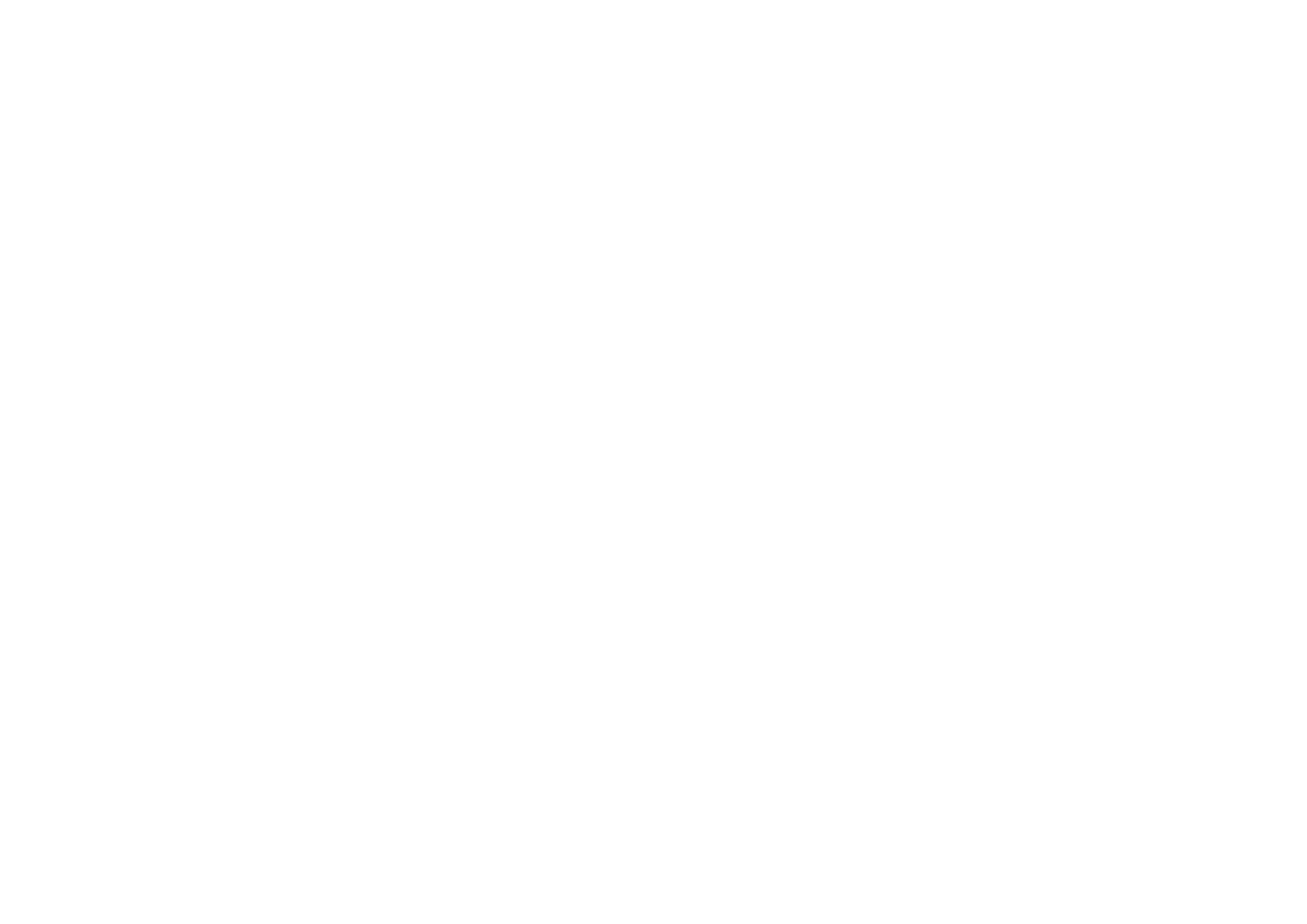 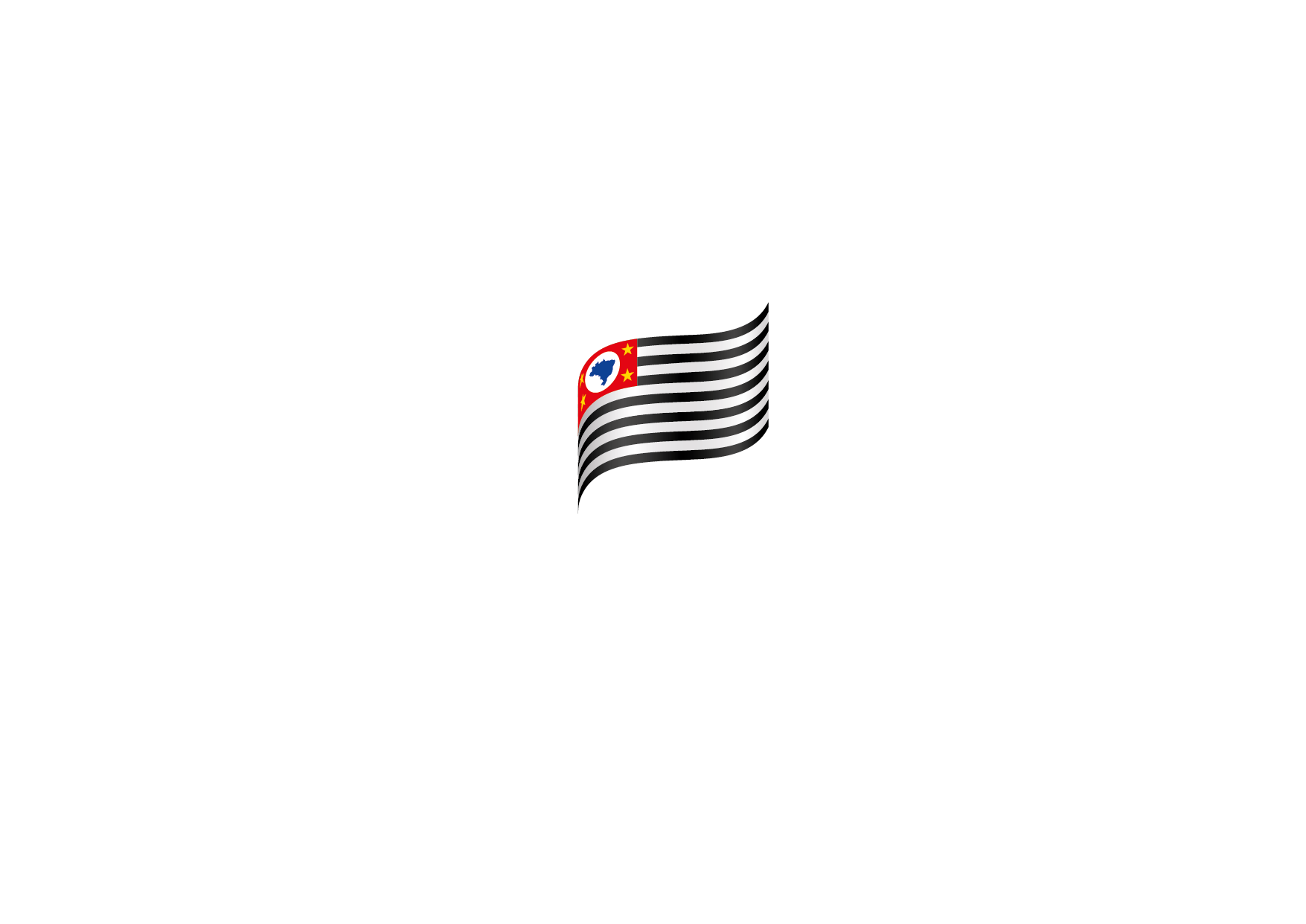 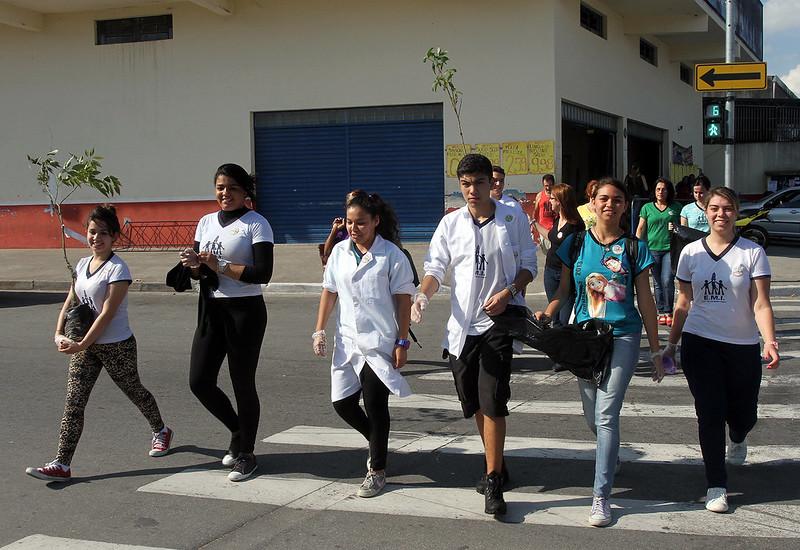 NOVO
ENSINO MÉDIO
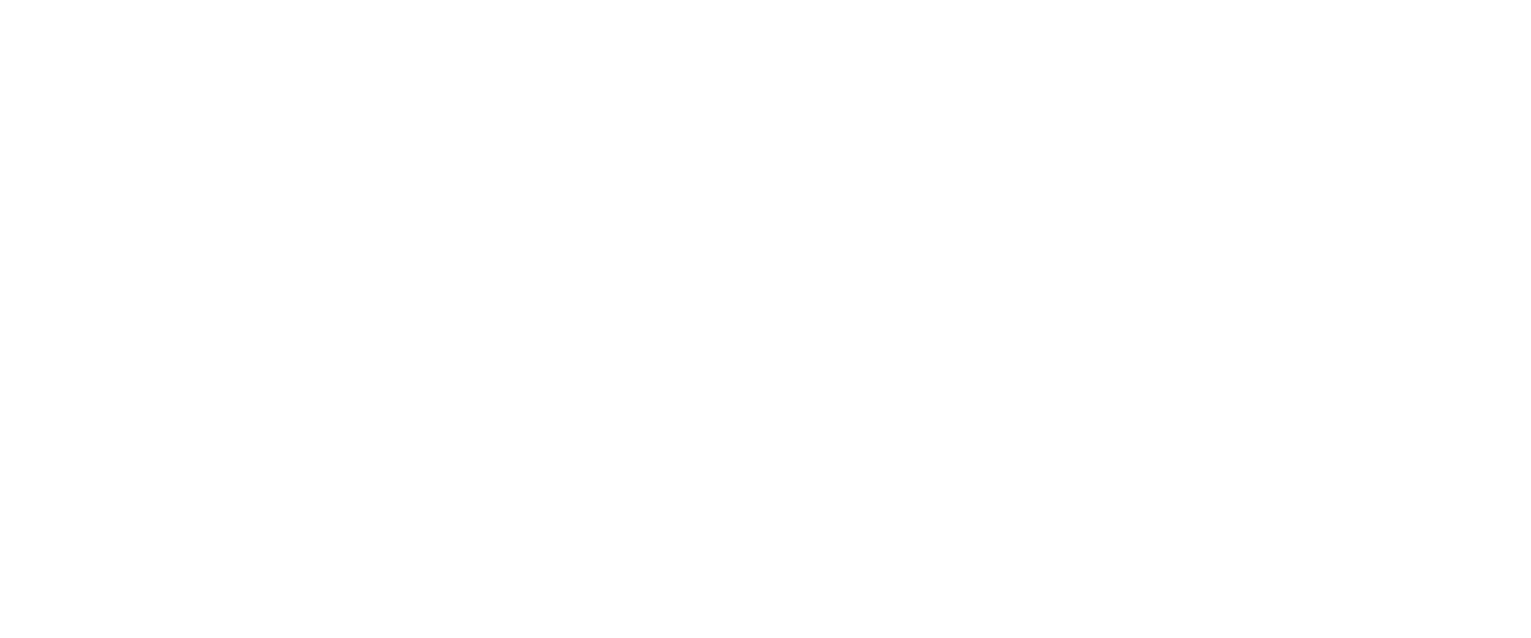 AGENDA
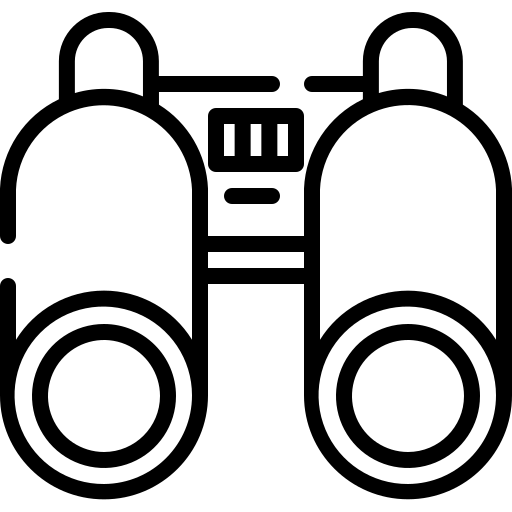 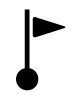 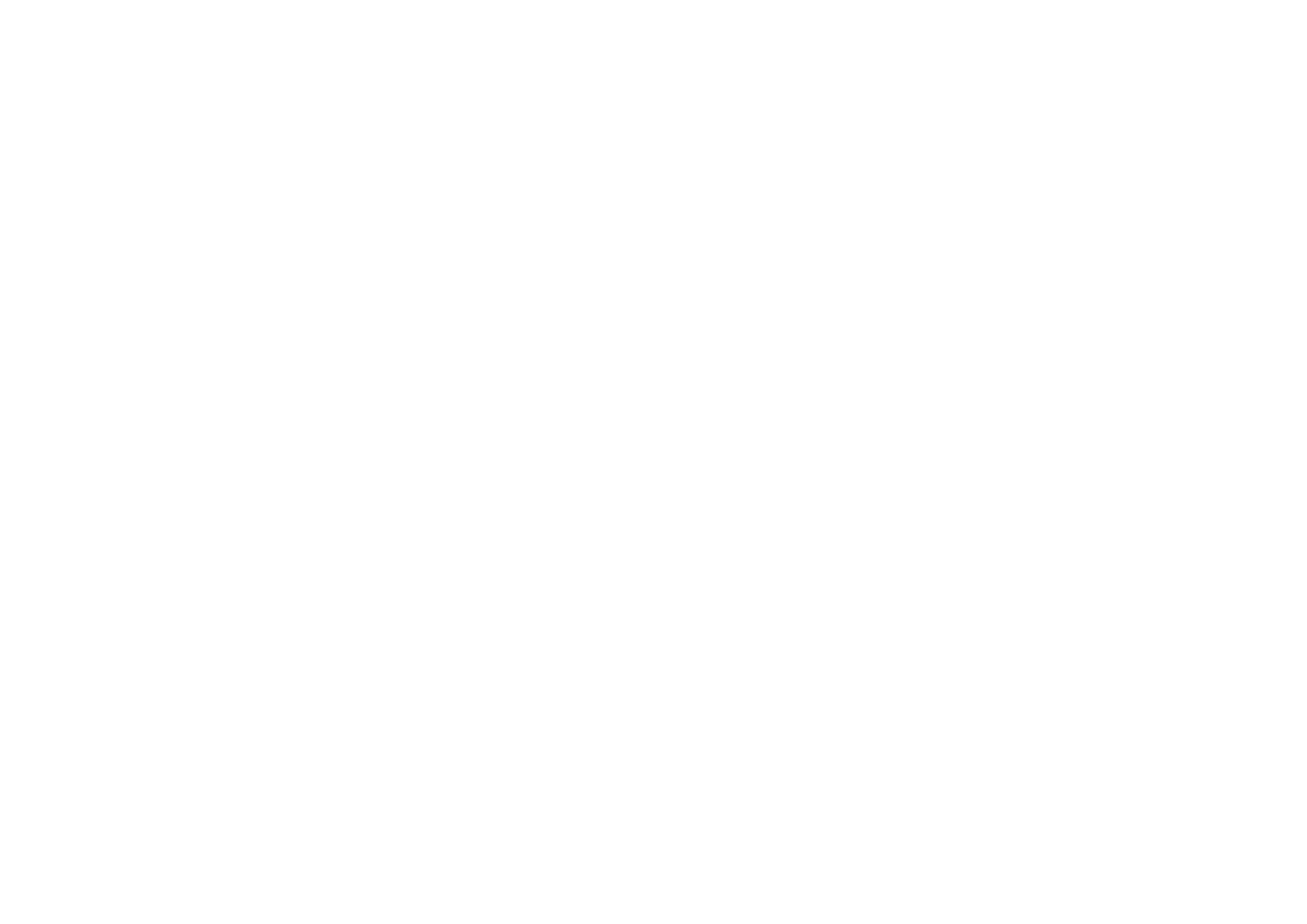 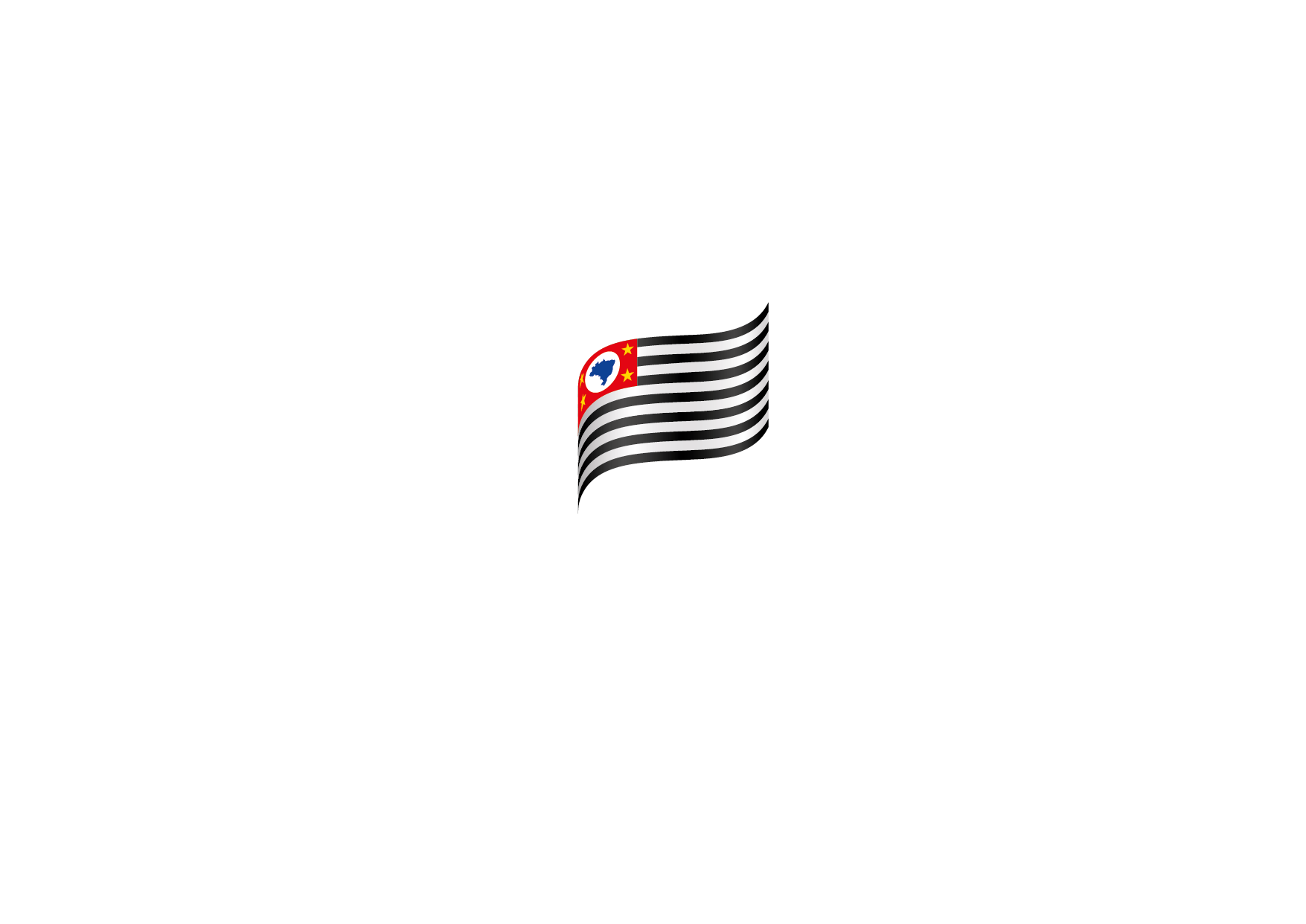 AGENDA
14h30 às 15h30 - Definição da UC7 para as PEIs (apresentação e dúvidas)

15h30 às 16h30 - Expansão da carga horária para diurno e noturno (apresentação e dúvidas)
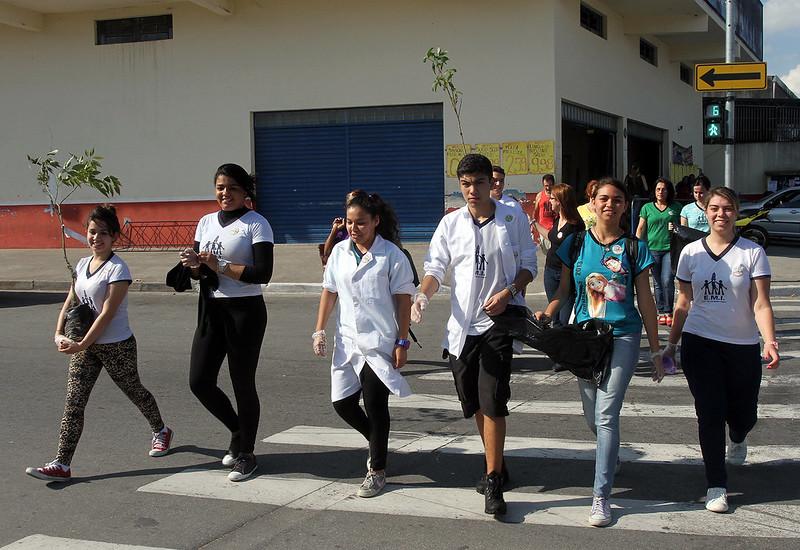 NOVO
ENSINO MÉDIO
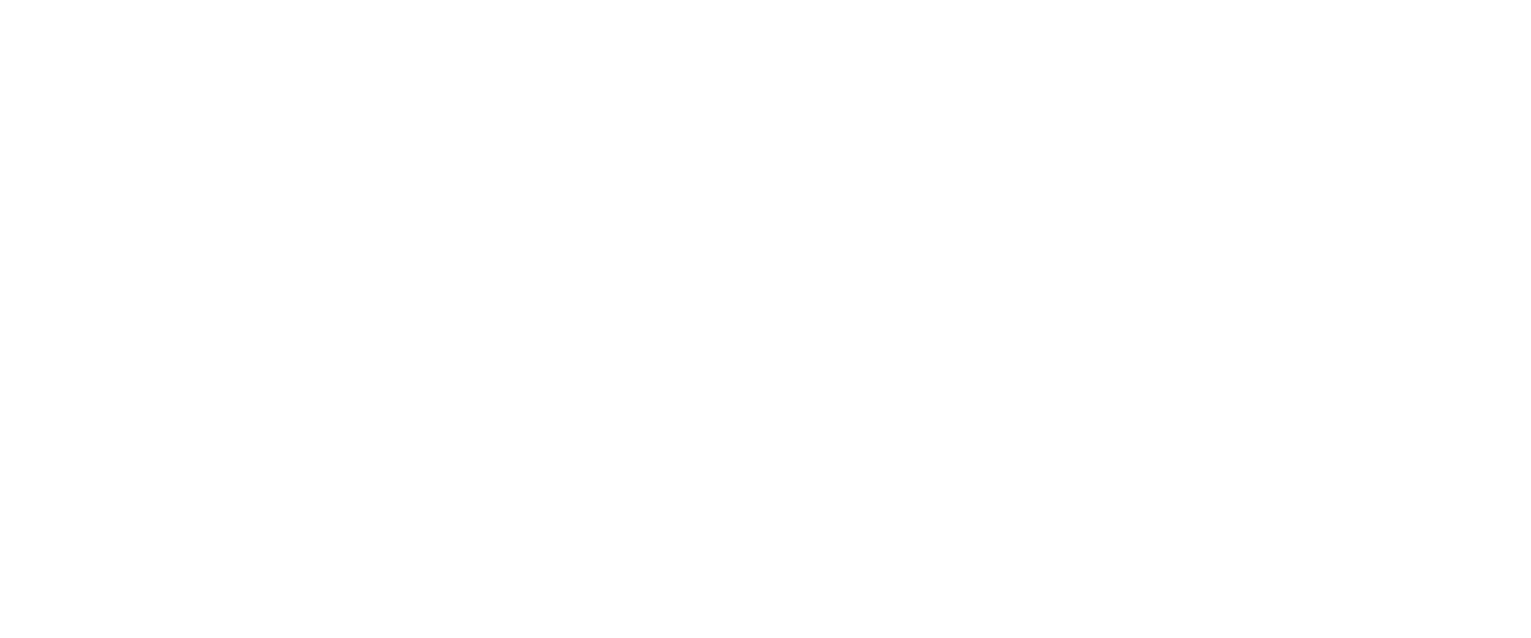 DEFINIÇÃO DA UC7
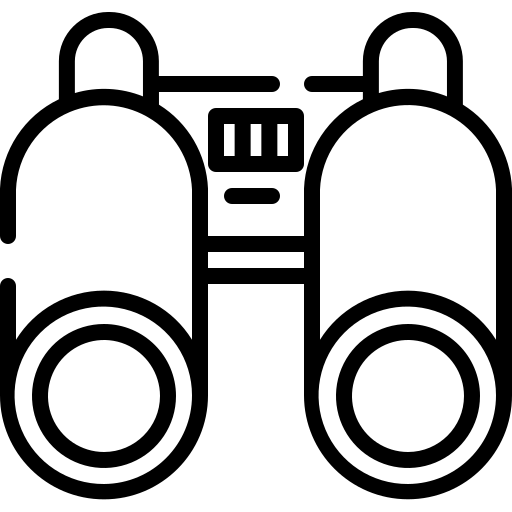 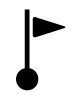 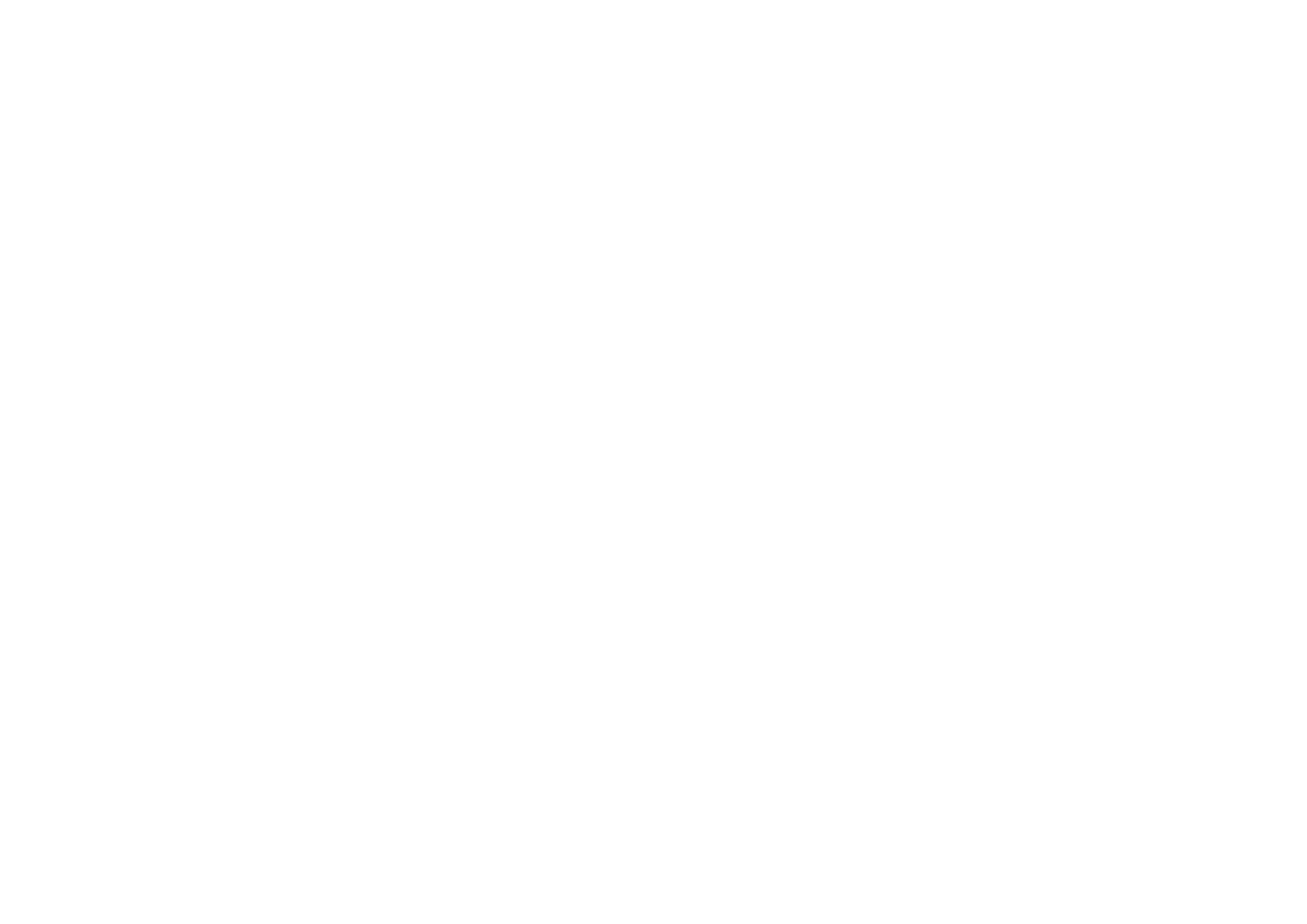 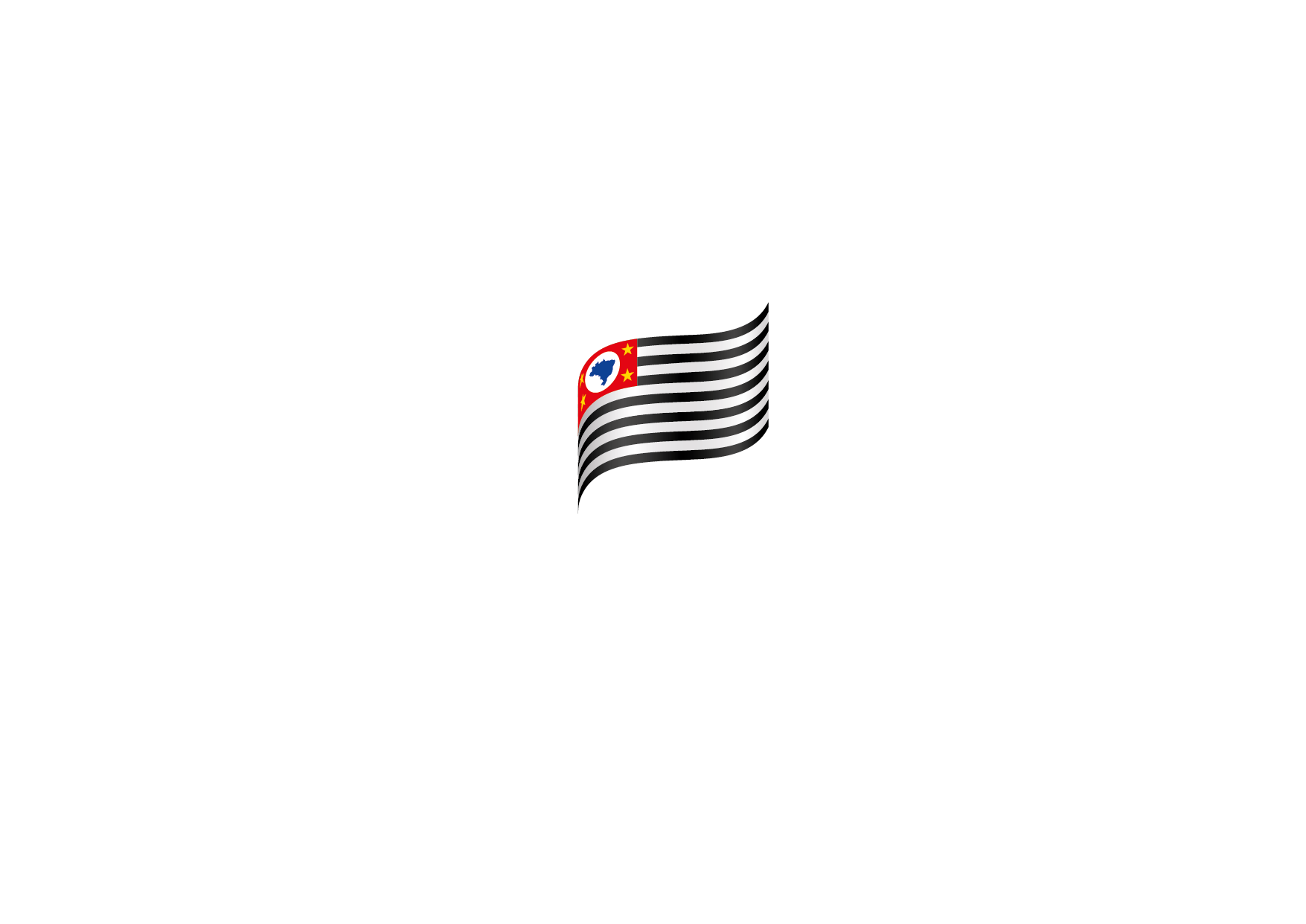 MODELO DA PEI DE 9 HORAS
1ª série
FGB
IF
Inova
Prát.Exp.
OE
Clu-bes
2ª série
FGB
IF
Inova
Aprofundamento
UC7
OE
Clu-bes
3ª série
IF
FGB
Inova
Aprofundamento
UC8
OE
Clu-bes
Equivalente à carga horária regular
Carga horária estendida
MODELO DA PEI DE 9 HORAS
1ª série
FGB
IF
Inova
Prát.Exp.
OE
Clu-bes
2ª série
FGB
IF
Inova
UC1
UC2
UC7
OE
Clu-bes
3ª série
IF
FGB
Inova
UC3
UC4
UC5
UC6
UC8
OE
Clu-bes
Equivalente à carga horária regular
Carga horária estendida
MODELO DA PEI DE 9 HORAS
2ª série
FGB
IF
Inova
Aprofundamento
UC7
OE
Clu-bes
Neste momento, apenas a UC7 para 2022 será definida
Em 2022, serão definidas a UC8 para os estudantes que forem para a 3ª série em 2023 e a UC 7 para os que forem para a 2ª série em 2022
MODELO DA PEI DE 9 HORAS
EXEMPLO de estrutura de oferta das Unidades Curriculares na 2ª série
1º semestre
2º semestre
Unidade Curricular 1 - Aprofundamento de Linguagens

10 aulas semanais
Unidade Curricular 2 - Aprofundamento de Linguagens

10 aulas semanais
Equivalente à carga horária regular
Unidade Curricular 7 - UC1 do Aprofundamento de Ciências Humanas com Matemática

5 aulas semanais
Carga horária estendida
MODELO DA PEI DE 9 HORAS
EXEMPLO de oferta das Unidades Curriculares na 2ª série

Rol de Aprofundamentos Curriculares que será ofertado pela UE:
2ª série A - Corpo, saúde e linguagens (CNT/LGG)
2ª série B - Start! Hora do desafio! (LGG/MAT)
2ª série C - A cultura do solo: do campo à cidade (CHS/CNT)
Rol de UC7 que será ofertado pela UE:
2ª série A - Projeto Casa Sustentável (UC1 - CNT)
2ª série B - Jogos Digitais (Novotec Expresso)
2ª série C - No mundo, tudo está interligado (UC1 - CHS)
MODELO DA PEI DE 9 HORAS
EXEMPLO de estrutura de oferta das Unidades Curriculares na 2ª série (UC7)
Unidade Curricular 1 do Aprofundamento de Ciências Humanas - “No mundo, tudo está interligado”
MODELO DA PEI DE 9 HORAS
EXEMPLO de estrutura de oferta das Unidades Curriculares na 2ª série (UC7)
Curso do Novotec Expresso - “Jogos Digitais”
MODELO DA PEI DE 9 HORAS
EXEMPLO de estrutura de oferta das Unidades Curriculares na 2ª série (UC7)
Unidade Curricular 1 do Aprofundamento de Ciências da Natureza - “Projeto casa sustentável”
MODELO DA PEI DE 9 HORAS
Acesse todas as matrizes UC7 no link:

https://drive.google.com/file/d/1bb5pK34uV3waqnLi_1gxb0zSrPdzKkv9/view?usp=sharing
MODELO DA PEI DE 9 HORAS
1ª série
30 aulas
13 aulas + 2 tempos de Clubes
5
5
3
2
2ª série
20 aulas
23 aulas + 2 tempos de Clubes
5
10
5
3
2
3ª série
33 aulas + 2 tempos de Clubes
10 aulas
5
20
5
3
2
Equivalente à carga horária regular
Carga horária estendida
MODELO DA PEI DE 9 HORAS - NOVOTEC INTEGRADO
1ª série
FGB
IF
Inova
Prát.Exp.
OE
Clu-bes
2ª série
FGB
IF
Inova
Formação Técnica
OE
Clu-bes
3ª série
IF
FGB
Inova
Formação Técnica
OE
Clu-bes
Equivalente à carga horária regular
Carga horária estendida
MODELO DA PEI DE 9 HORAS - NOVOTEC EXPRESSO
1ª série
FGB - 900 horas
IF
Inova
Prát.Exp.
OE
Clu-bes
2ª série
FGB - 600 horas
IF
Inova
UC1
UC2
UC7
OE
Clu-bes
3ª série
IF
FGB - 300h
Inova
UC3
UC4
UC5
UC6
UC8
OE
Clu-bes
Equivalente à carga horária regular
Carga horária estendida
UC da área do conhecimento
UC profissionalizante
MODELO DA PEI DE 9 HORAS - NOVOTEC EXPRESSO
1ª série
FGB - 900 horas
IF
Inova
Prát.Exp.
OE
Clu-bes
2ª série
FGB - 600 horas
IF
Inova
UC1
UC2
UC7
OE
Clu-bes
3ª série
IF
FGB - 300h
Inova
UC3
UC4
UC5
UC6
UC8
OE
Clu-bes
Equivalente à carga horária regular
Carga horária estendida
UC da área do conhecimento
UC profissionalizante
QUAIS UNIDADES CURRICULARES PODEM SER ESCOLHIDAS?
Unidades curriculares 1 dos aprofundamentos de área do conhecimento

Cursos do Novotec Expresso
QUAIS UNIDADES CURRICULARES PODEM SER ESCOLHIDAS?
Unidades curriculares 1 dos aprofundamentos de área do conhecimento
No mundo, tudo está interligado (CHS1)
Cidadania local e global (CHS2)
O indivíduo e o ambiente (CHS/CNT)
Tradições e heranças culturais (CHS/LGG)
Números também importam! (CHS/MAT)
Projeto casa sustentável (CNT)
Corpos em movimento: cultura e ciência (CNT/LGG)
Água e energia (CNT/MAT)
Tá na mídia, tá no mundo! (LGG)
Como se tornar um resolvedor de problemas? (LGG/MAT)
Educação financeira sustentável (MAT)
QUAIS UNIDADES CURRICULARES PODEM SER ESCOLHIDAS?
Cursos do Novotec Expresso
Segurança no mundo digital
Desenho no autocad
Jogos digitais
Introdução à robótica utilizando arduíno
Marketing Digital e vendas em redes sociais
Edição de vídeo para youtube
Introdução ao desenvolvimento em Java
Criação de sites e plataformas digitais
REGRAS PARA DEFINIÇÃO DA UC7
Essa definição é APENAS para as escolas PEI de 9h;
As turmas que possuem Novotec Integrado NÃO TÊM UC7, pois a carga horária do curso técnico já contempla a UC7;
Cada turma de aprofundamento deve ter uma UC7;
O estudante deve fazer uma UC de um aprofundamento diferente do que ele está matriculado;
As classes da UC7 podem misturar estudantes de diferentes turmas do aprofundamento;
REGRAS PARA DEFINIÇÃO DA UC7
A escola pode escolher qualquer unidade curricular 1 dos aprofundamentos de área do conhecimento e qualquer curso do Novotec Expresso para ser ofertada como UC7;
A UC7 pode ser de um Aprofundamento que a escola já esteja ofertando, contanto que o estudante não faça aquela UC;
Também podem ser ofertadas UCs que a escola não possui nos aprofundamentos selecionados;
REGRAS PARA DEFINIÇÃO DA UC7
Caso a escola opte por um curso do Novotec Expresso:
haverá atribuição de um professor da rede para trabalhar junto com o da escola técnica;
é necessário ter laboratório de informática.
CRONOGRAMA DE DEFINIÇÃO
Prazo para definição e coleta das UC7 pelas escola: 5 de outubro
Devem ser organizados os seguintes passos pelas escolas:
Levantamento do interesse dos estudantes;
Análise das matrizes curriculares;
Sinalização na SED de quais UCs serão ofertadas como UC7 (será enviado um passo a passo desse processo no sistema);
Coleta das turmas.
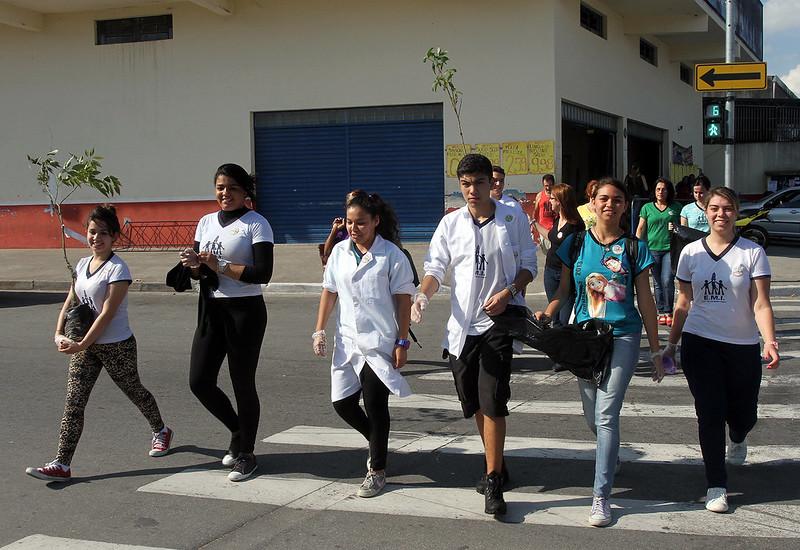 NOVO
ENSINO MÉDIO
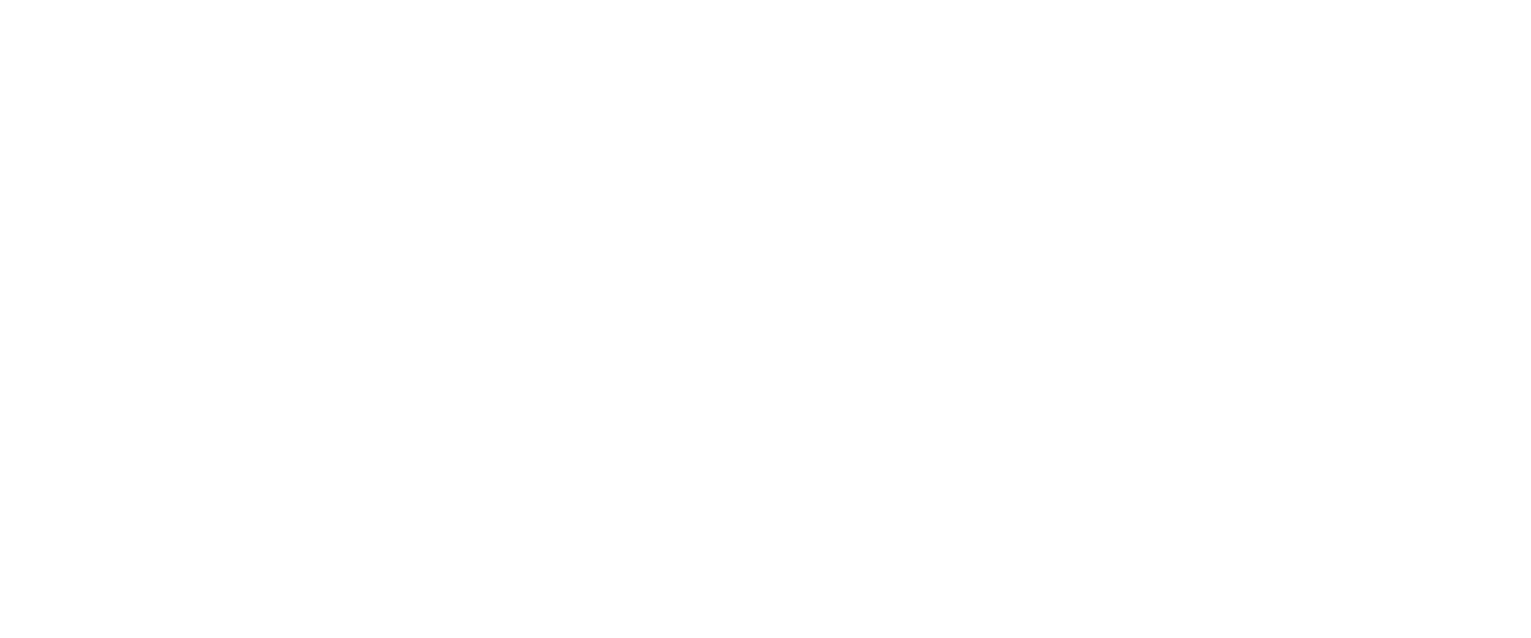 AMPLIAÇÃO DA CARGA HORÁRIA
NOTURNO
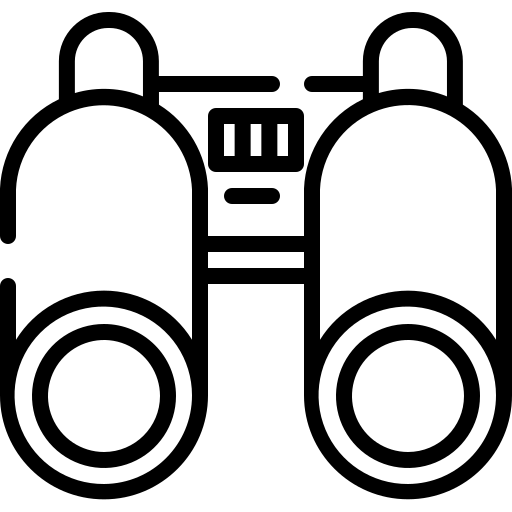 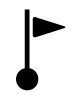 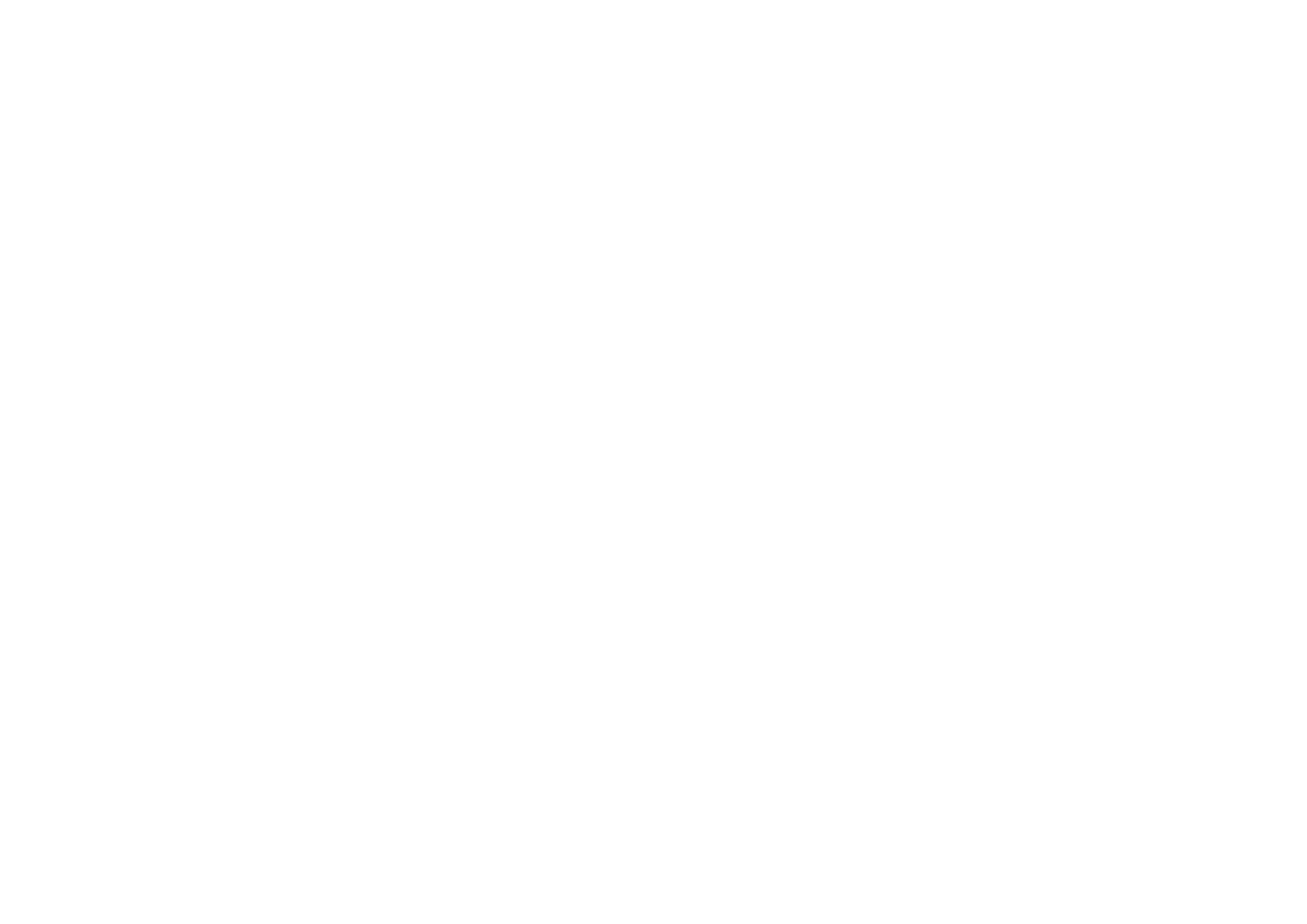 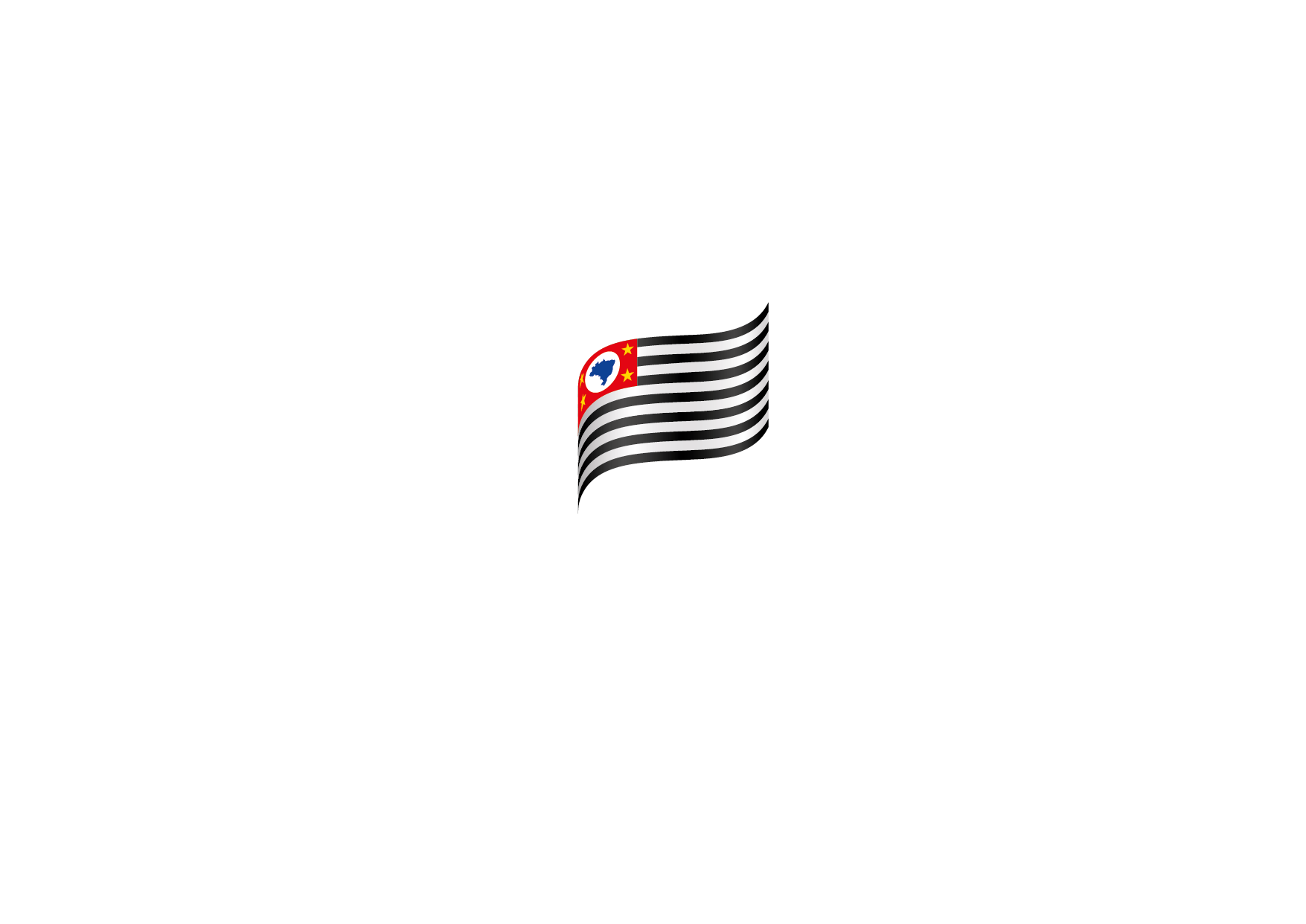 EXPANSÃO DA CARGA HORÁRIA
Expansão de aulas 
nas turmas do noturno
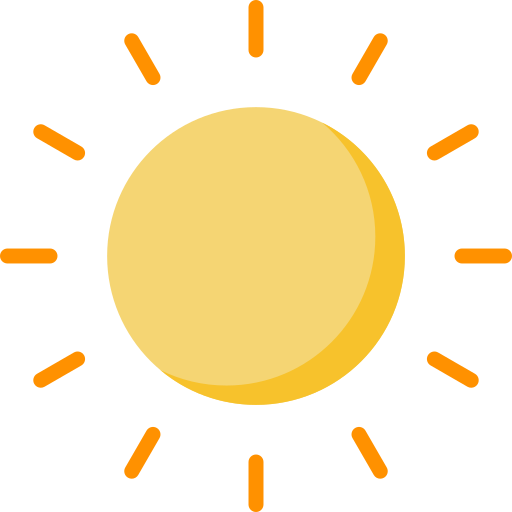 Expansão de Aulas
nas turmas do diurno
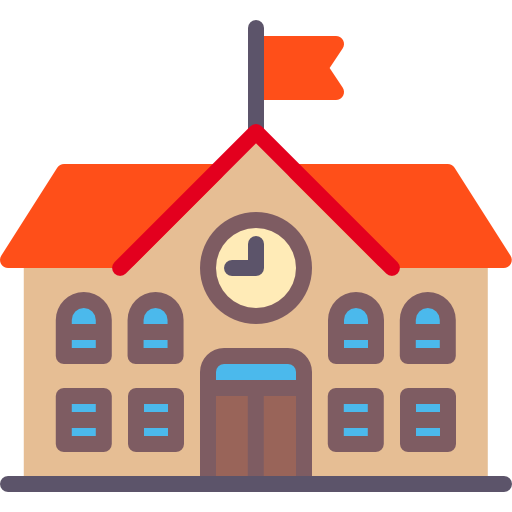 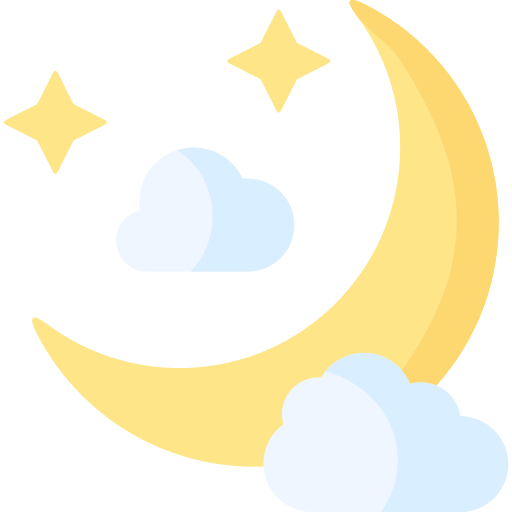 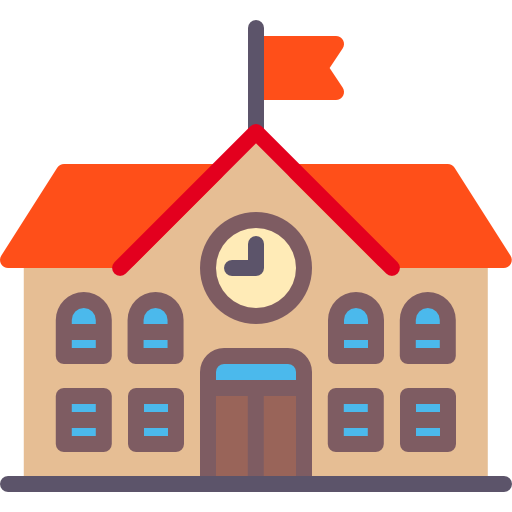 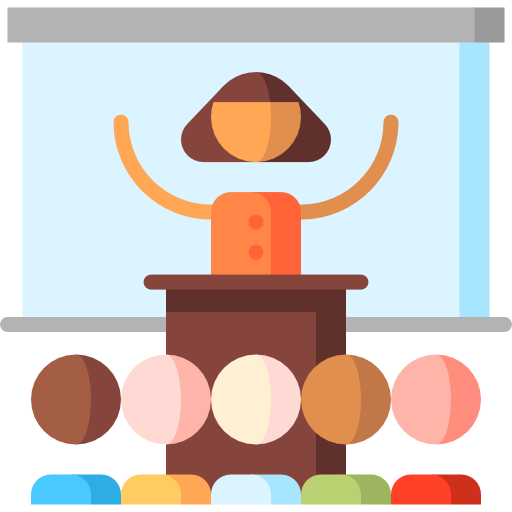 Aumento de turmas 
nas escolas pequenas
Atividades de Arte (ACDA)
turmas de teatro, música, dança artes visuais
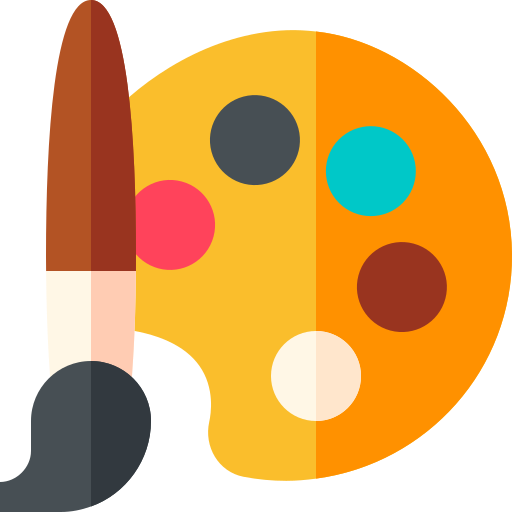 EXPANSÃO DA CARGA HORÁRIA
Expansão de aulas 
nas turmas do noturno
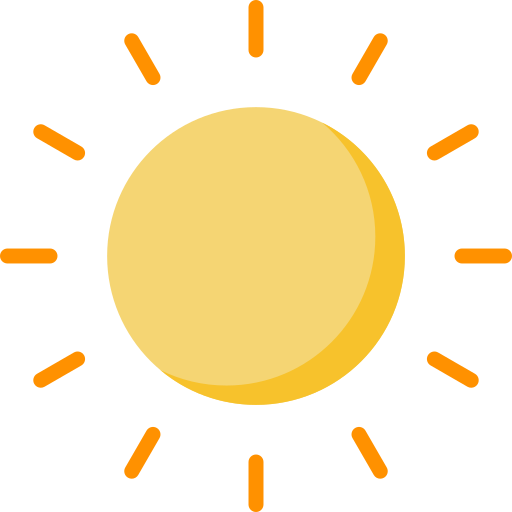 Expansão de Aulas
nas turmas do diurno
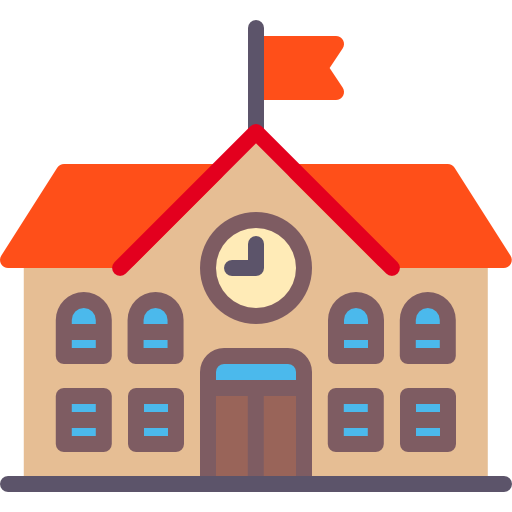 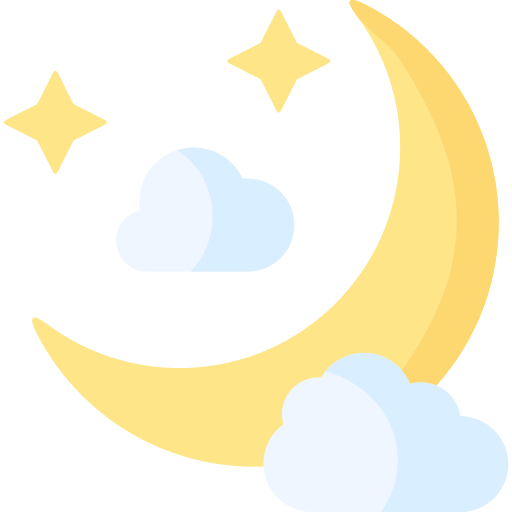 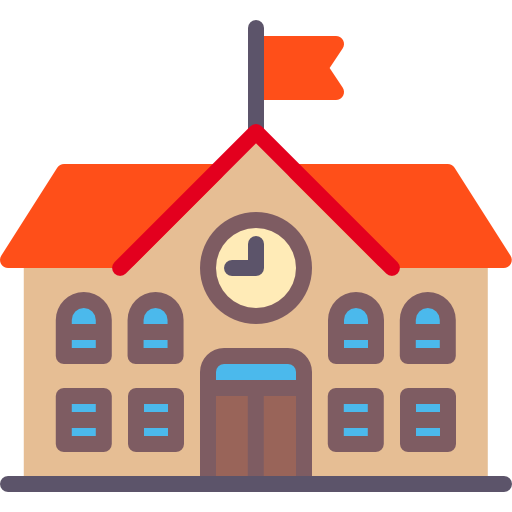 EXPANSÃO DA CARGA HORÁRIA
Expansão de aulas 
nas turmas do noturno
Premissa: necessário ampliar a carga horária de 2.400 para 3.000 horas - Deliberação CEE 186/2020
Ampliação: +8 aulas semanais para 1ª e 3ª série e +9 aulas semanais para 2ª série
A mudança em 2022 será para 1ª e 2ª séries. A 3ª série terá expansão em 2023.
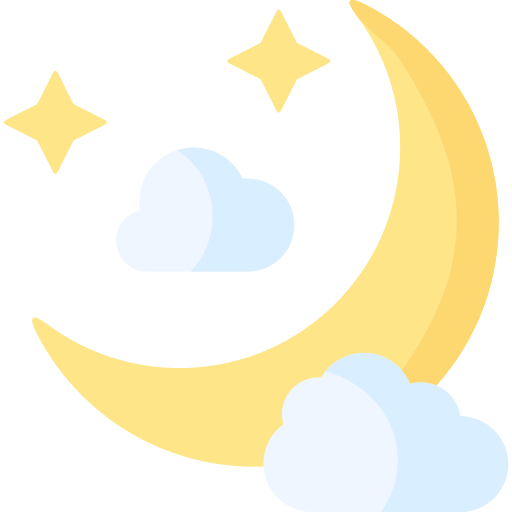 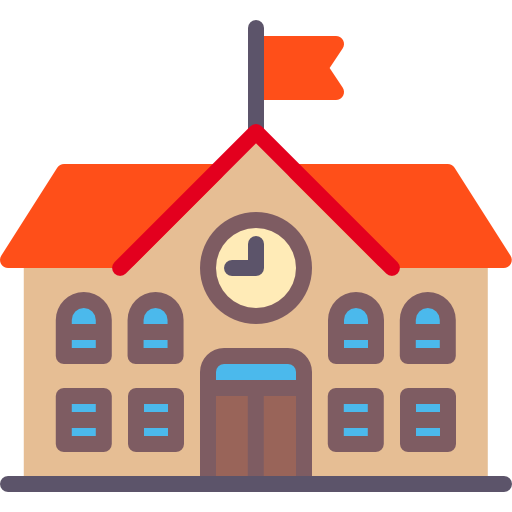 EXPANSÃO DA CARGA HORÁRIA
Carga horária - aulas por semana
1ª série
25 aulas
2ª série
5 aulas
20 aulas
5 aulas
3ª série
15 aulas
10 aulas
15 aulas
Formação
Geral Básica
Itinerários Formativos
Aprofundamento Curricular
EXPANSÃO DA CARGA HORÁRIA
Carga horária - aulas por semana
+8 aulas semanais
1ª série
30 aulas
3 aulas
3  aulas
2ª série
14 aulas
20 aulas
+9 aulas semanais
5 aulas
5 aulas
4  aulas
3ª série
23 aulas
10 aulas
+8 aulas semanais
15 aulas
5 aulas
3  aulas
Formação
Geral Básica
Itinerários Formativos
Componentes dos IFs
Aprofundamento Curricular
EXPANSÃO DA CARGA HORÁRIA
Expansão de aulas 
nas turmas do noturno
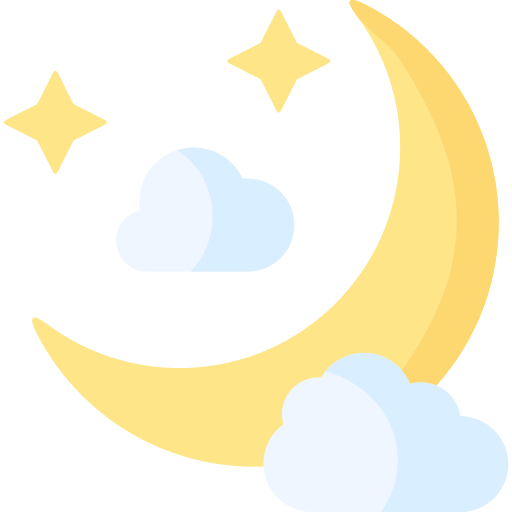 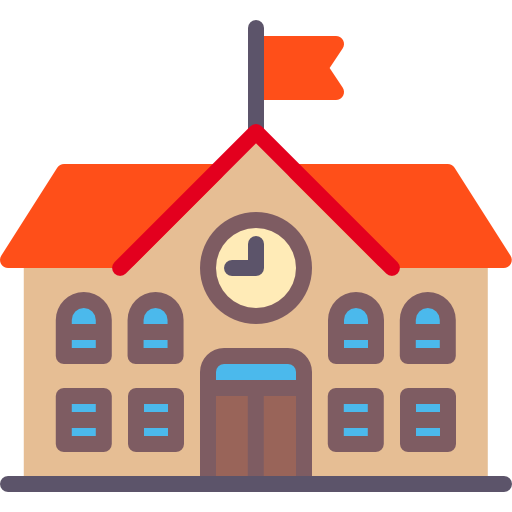 * 2 aulas de PV e 1 aula de Tecnologia nas 3 séries e Educação Física na 2ª série
EXPANSÃO DA CARGA HORÁRIA
Expansão de aulas 
nas turmas do noturno
Premissa: necessário ampliar a carga horária de 2.400 para 3.000 horas - Deliberação CEE 186/2020
Ampliação: +8 aulas semanais para 1ª e 3ª série e +9 aulas semanais para 2ª série conforme definição da escola
Modelos possíveis:
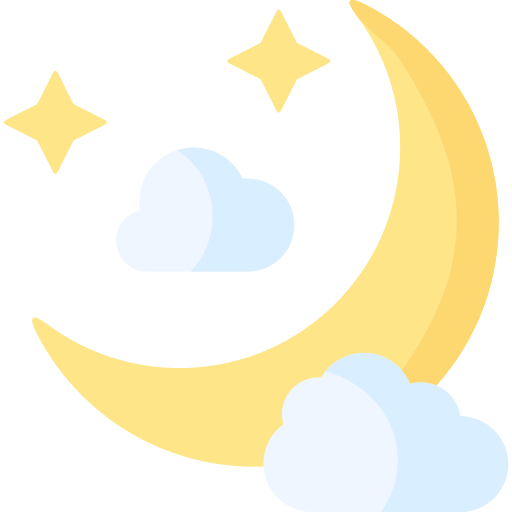 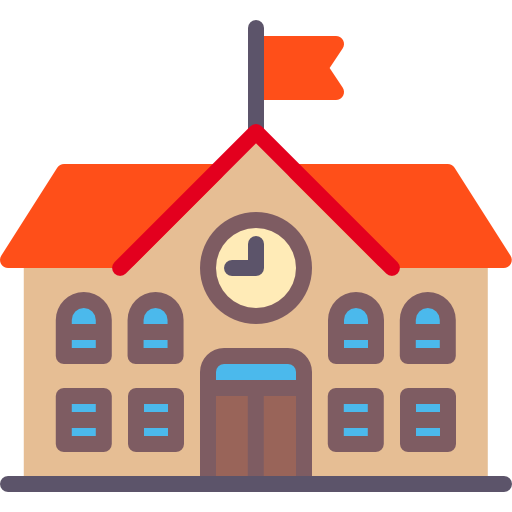 CMSP
Atendimento personalizado
Presencial*
* o modelo presencial sempre deverá ser combinado com o CMSP ou Atendimento personalizado
EXPANSÃO DA CARGA HORÁRIA
Expansão de aulas 
nas turmas do noturno
CMSP: prof da turma transmite pelo aplicativo, de modo síncrono e assíncrono, para os estudantes da turma. A aula síncrona terá um horário determinado por dia que não pode coincidir com os horários das aulas presenciais dos estudantes.
Atendimento personalizado: possibilidade de estudar com os materiais didáticos (análogo ao modelo CEEJA, mas com prof atribuído). O atendimento terá um horário determinado por dia que não pode coincidir com os horários das aulas presenciais dos estudantes, podendo acontecer presencialmente ou pelo CMSP.
Presencial: uma aula a mais por dia (cinco por semana) iniciando às 18h15 (caso haja sala(s) ociosa(s) no período da tarde).
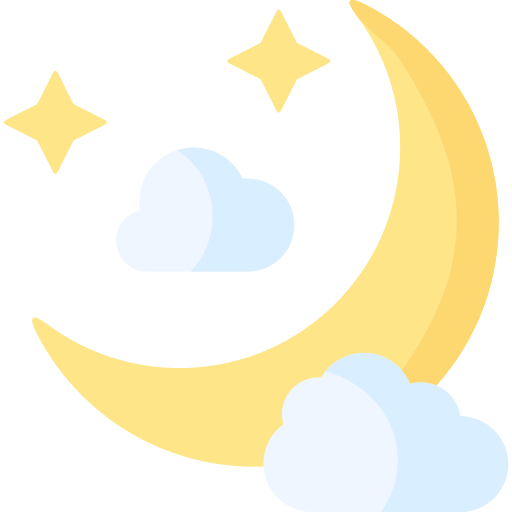 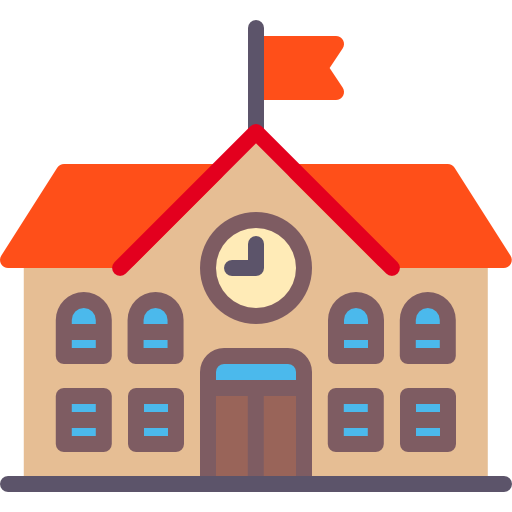 EXPANSÃO DA CARGA HORÁRIA
Expansão de aulas 
nas turmas do noturno
Possibilidades de expansão para cada turma:
Todas as aulas pelo CMSP
Todas as aulas por Atendimento personalizado
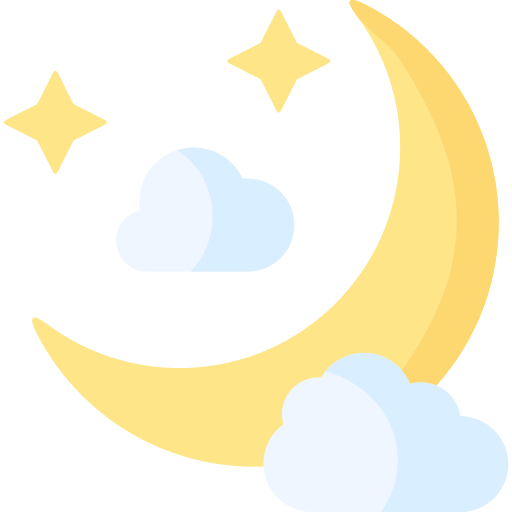 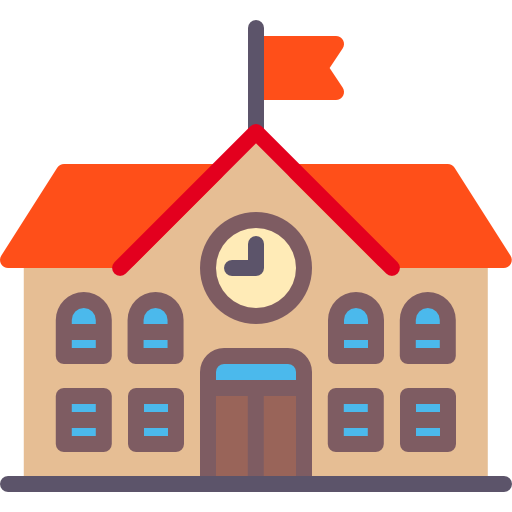 Cinco aulas no modelo presencial e as demais pelo CMSP
Cinco aulas no modelo presencial e as demais por Atendimento personalizado
EXPANSÃO DA CARGA HORÁRIA
Expansão de aulas 
nas turmas do noturno
Passos para definir expansão para 2022:
consultar estudantes matriculados nas turmas de 1ª e 2ª séries sobre os modelos e horários possíveis;
definir um único modelo e horários para cada turma;
digitar até 5 de outubro o modelo, os horários das aulas e coleta de classes na SED (será enviado um passo a passo desse processo no sistema).
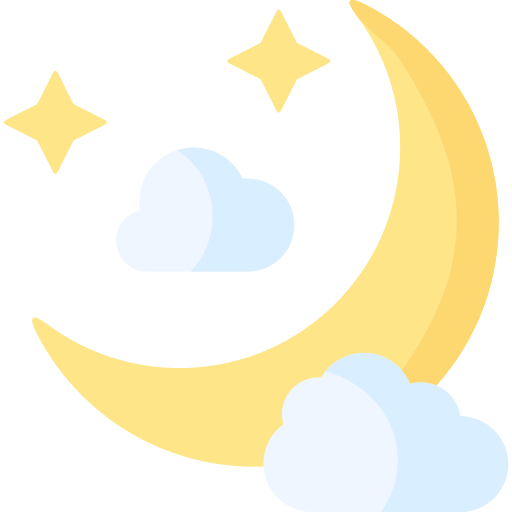 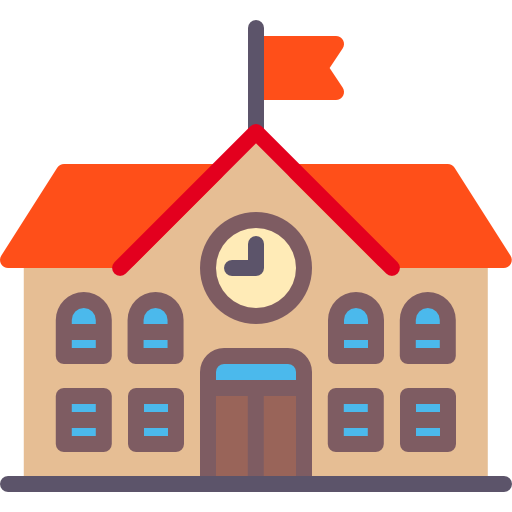 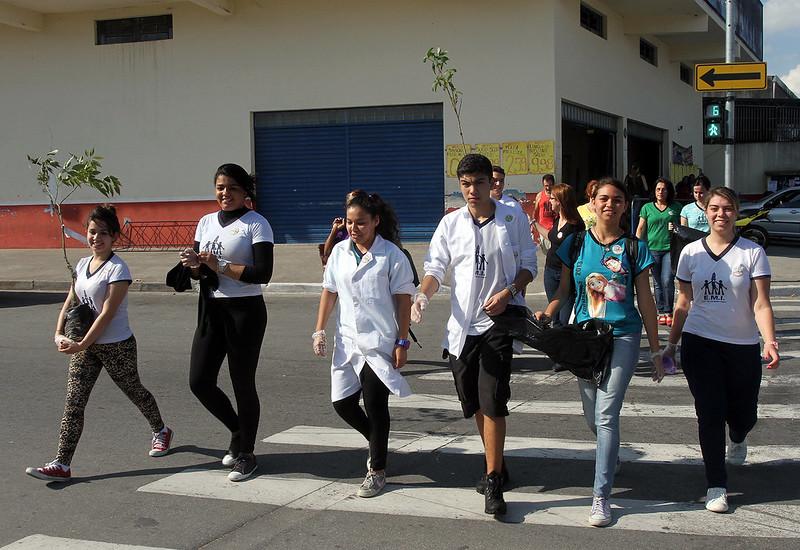 NOVO
ENSINO MÉDIO
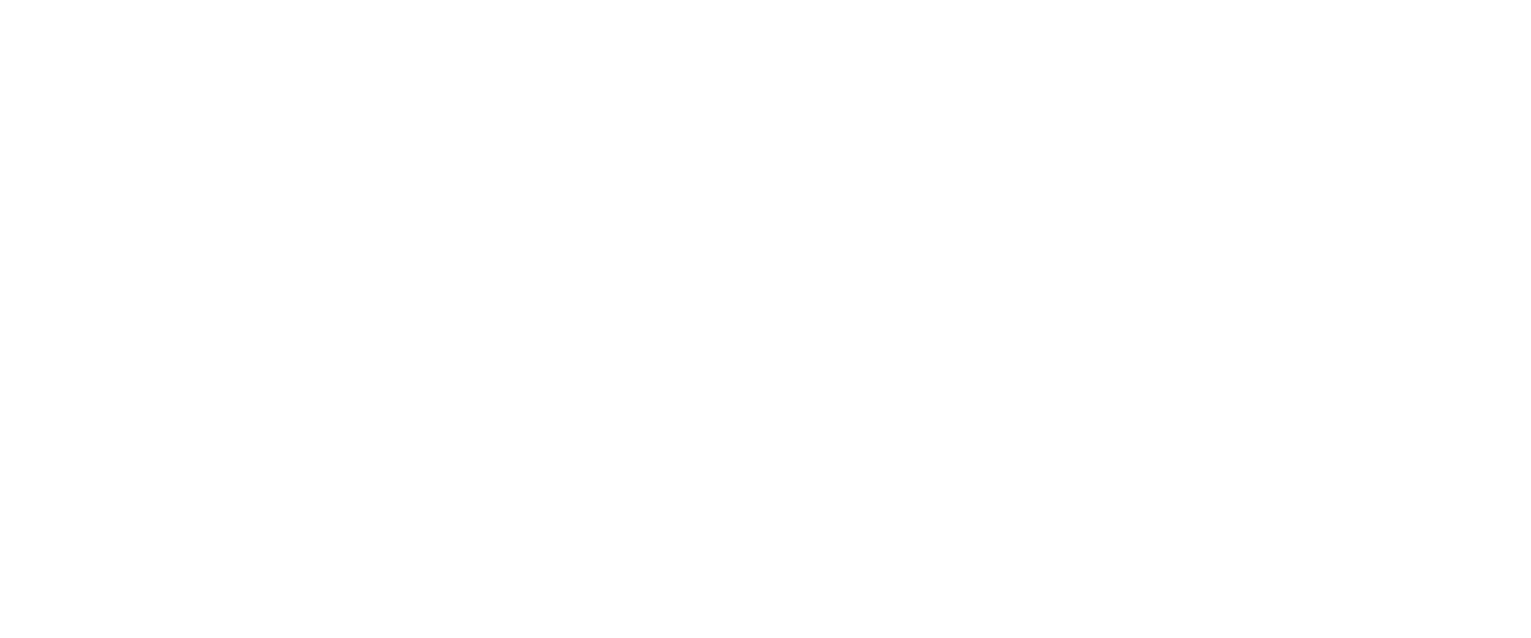 AMPLIAÇÃO DA CARGA HORÁRIA
DIURNO
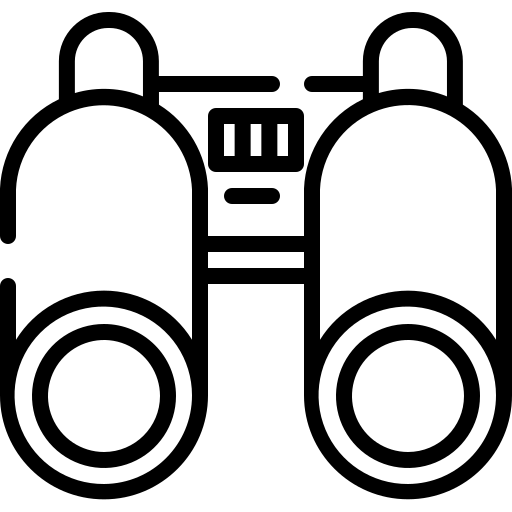 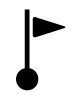 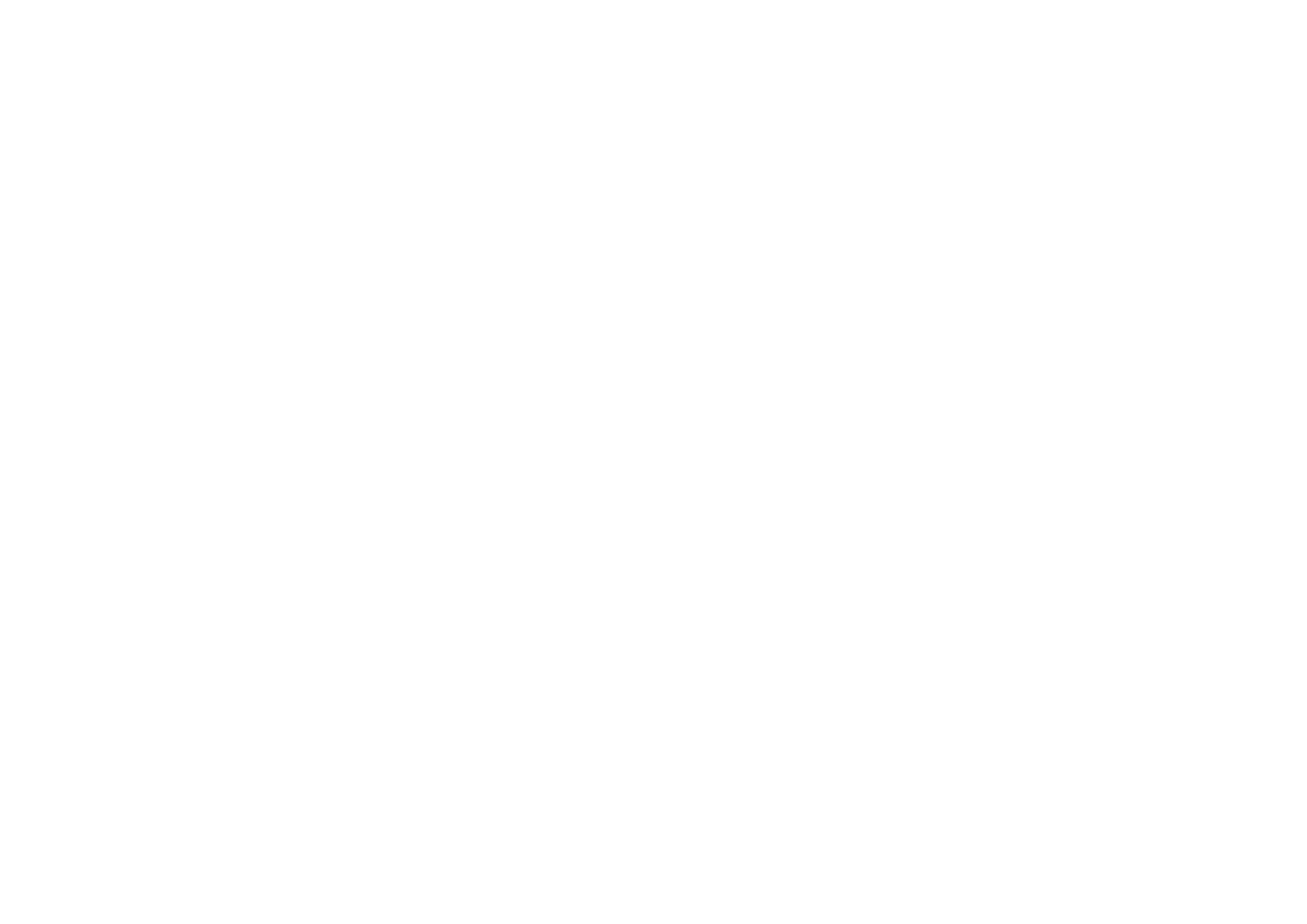 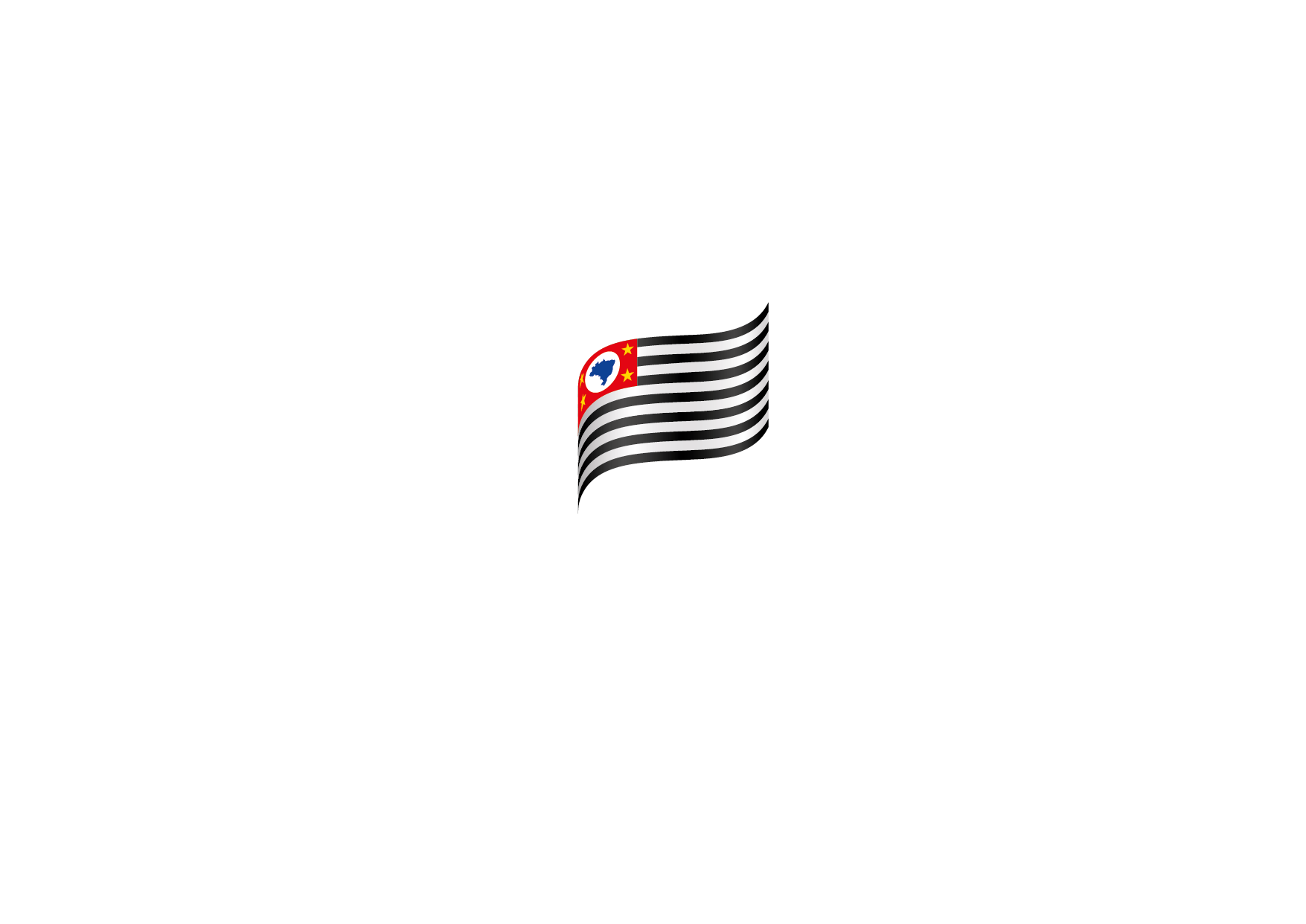 EXPANSÃO DA CARGA HORÁRIA
Expansão de aulas 
nas turmas do diurno
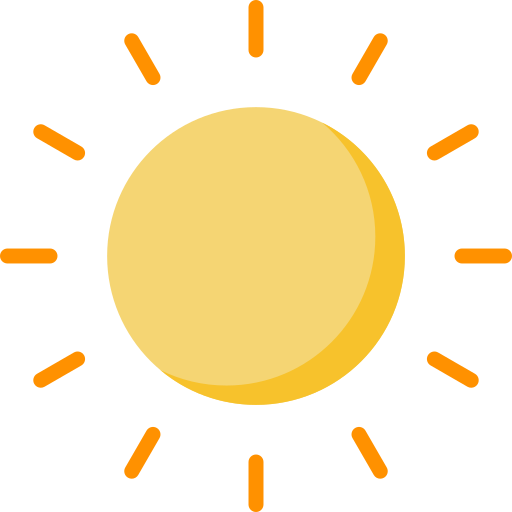 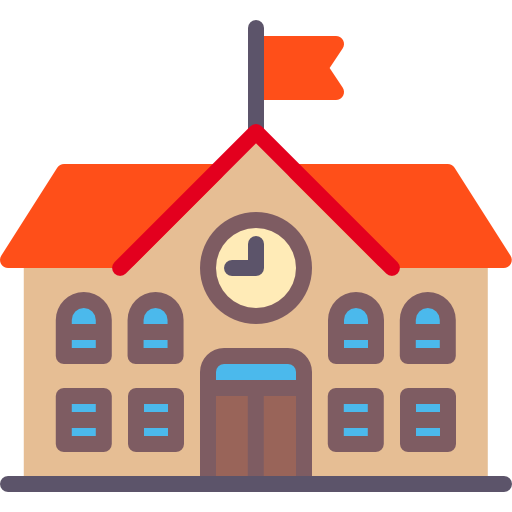 Premissa: expandir uma aula diária para todos os estudantes do diurno.
Ampliação: +7 aulas semanais para 2ª série e +5 aulas semanais na 3ª série.
A mudança em 2022 será para 2ª série. A 3ª série terá expansão em 2023.
EXPANSÃO DA CARGA HORÁRIA
Carga horária - aulas por semana
1ª série
5 aulas
30 aulas
5 aulas
2ª série
20 aulas
15 aulas
10 aulas
5 aulas
3ª série
25 aulas
10 aulas
5 aulas
20 aulas
Formação
Geral Básica
Itinerários Formativos
Componentes do Inova Educação
Aprofundamento Curricular
EXPANSÃO DA CARGA HORÁRIA
Carga horária - aulas por semana
1ª série
5 aulas
30 aulas
5 aulas
2ª série
20 aulas
20 aulas
10 aulas
7 aulas
5 aulas
3ª série
30 aulas
10 aulas
5 aulas
20 aulas
5 aulas
Formação
Geral Básica
Itinerários Formativos
Componentes do Inova Educação
Aprofundamento Curricular
Expansão da carga horária
EXPANSÃO DA CARGA HORÁRIA
Expansão de aulas 
nas turmas do diurno
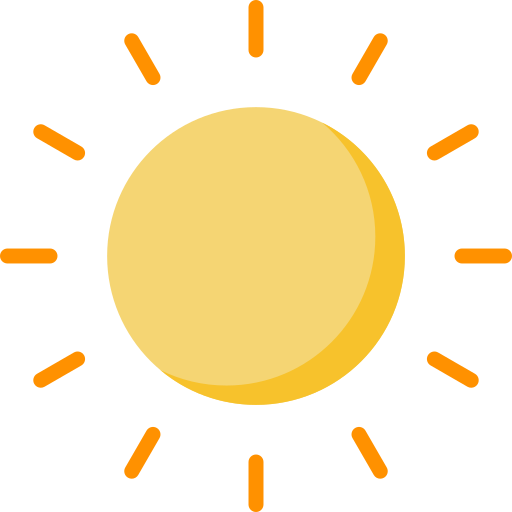 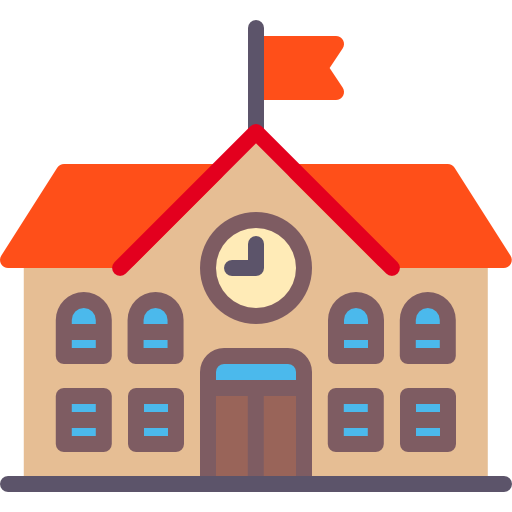 Premissa: expandir uma aula diária para todos os estudantes do diurno
Modelo de ampliação (1/2):
Aulas presenciais ou pelo CMSP: professor ministra as aulas presencialmente ou pelo aplicativo, e estudante acompanha de modo síncrono ou assíncrono, com exceção das aulas de educação física, que serão presenciais;
Para as turmas do período matutino, as aulas devem acontecer entre 12h35 e 18h;
Para as turmas do período vespertino, as aulas devem acontecer entre 7h e 13h;
EXPANSÃO DA CARGA HORÁRIA
Expansão de aulas 
nas turmas do diurno
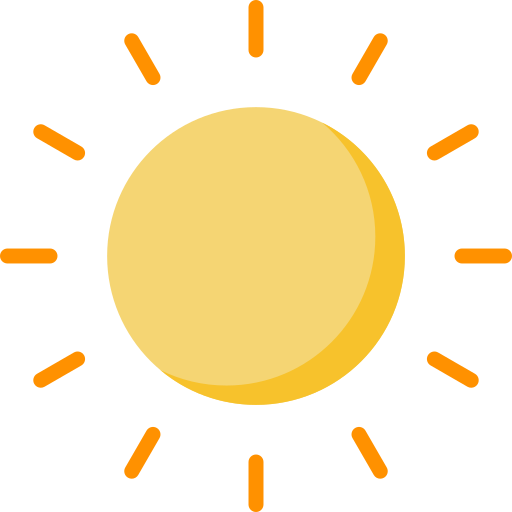 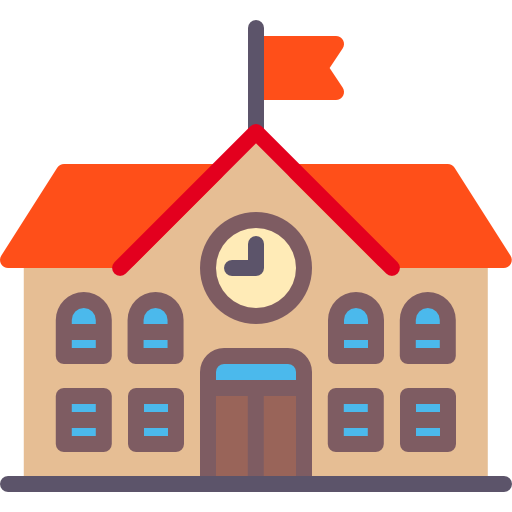 Modelo de ampliação (2/2):
Em 2022, na 2ª série: 
2 aulas de Educação Física,
2 aulas de Língua Inglesa e 3 de Orientação de Estudos

Em 2023: além da 2ª série (conforme acima), na 3ª série terá:
2 aulas de Eletivas e
3 de Orientação de Estudos
EXPANSÃO DA CARGA HORÁRIA
Expansão de aulas 
nas turmas do diurno
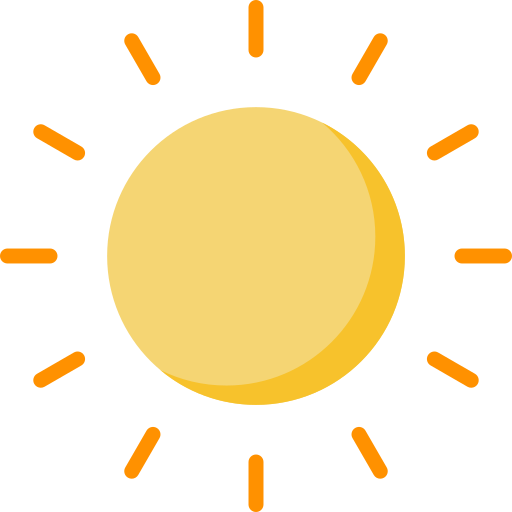 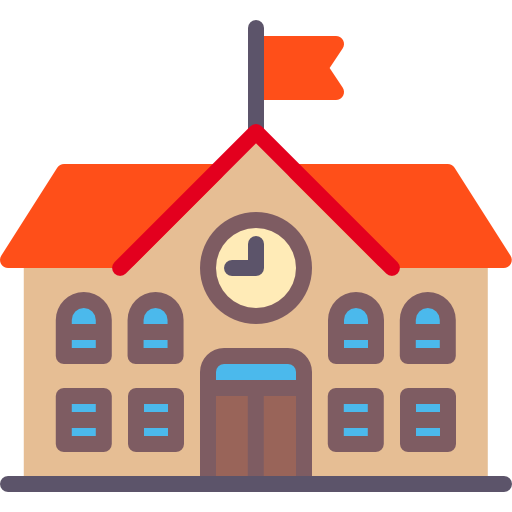 Para a 2ª série em 2022, as aulas no contraturno deverão ser:
3 de Orientação de Estudos;
2 de Educação Física;
2 de Eletivas.
As aulas de língua inglesa da expansão da carga horária serão ministradas presencialmente, no turno do estudante, no lugar da carga horária que seriam as aulas de Eletivas.
EXPANSÃO DA CARGA HORÁRIA
Expansão de aulas 
nas turmas do diurno
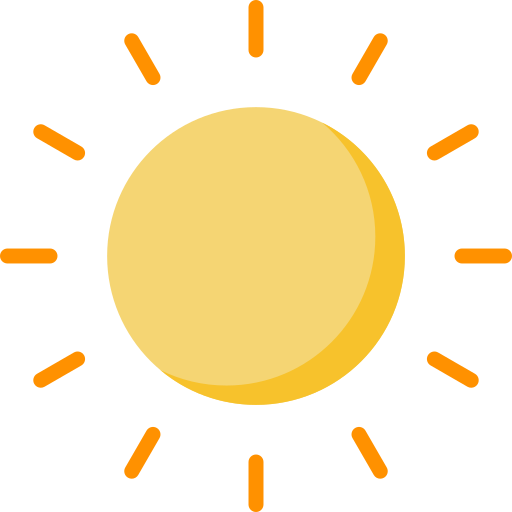 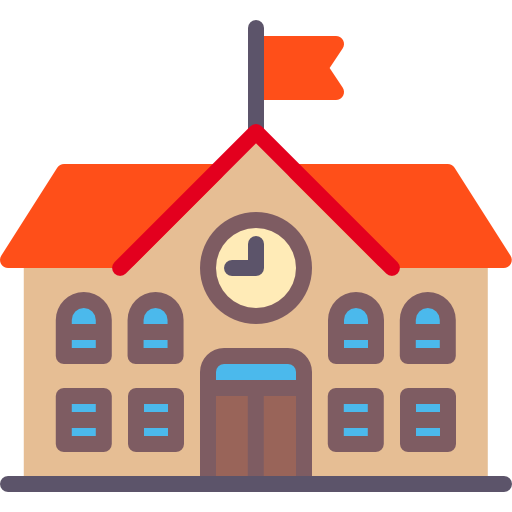 Passos para definir expansão:
consultar estudantes matriculados nas turmas de 2ª série sobre os modelos e horários possíveis;
definir um único modelo e horários para cada turma;
digitar até 5 de outubro o modelo, os horários das aulas e coletar as classes na SED (será enviado um passo a passo desse processo no sistema).
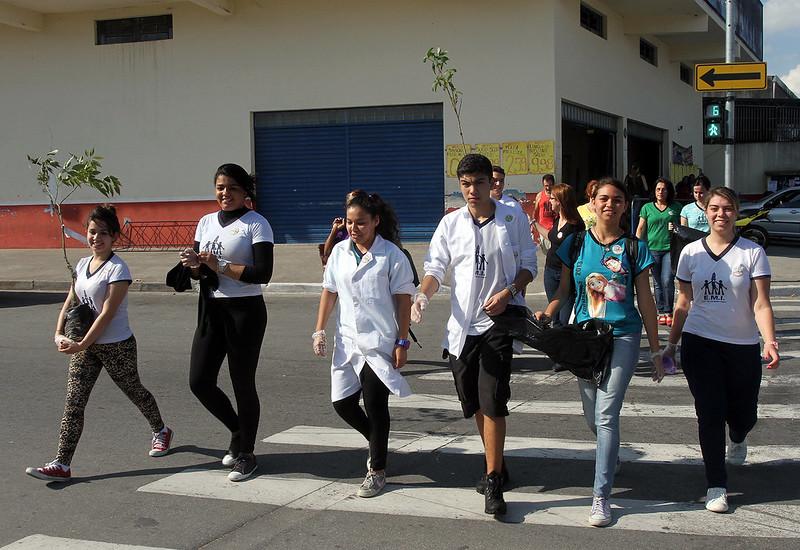 NOVO
ENSINO MÉDIO
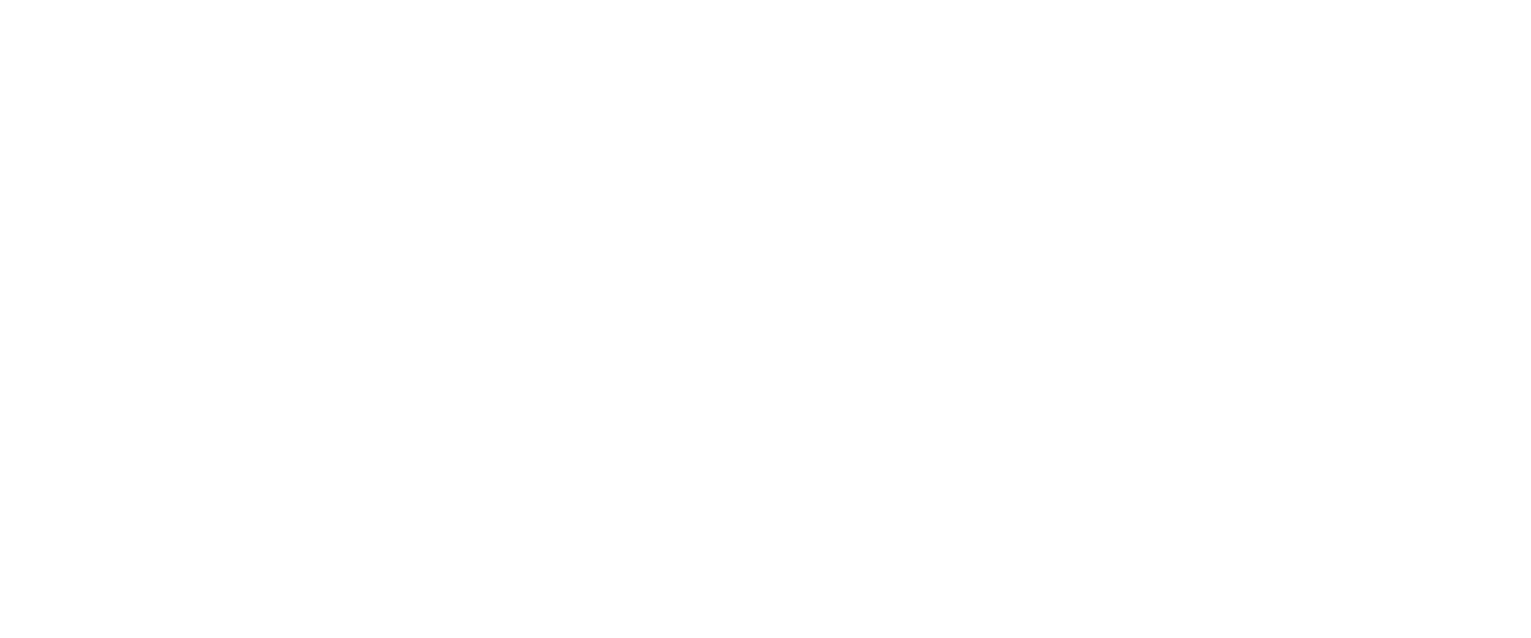 OBRIGADO!
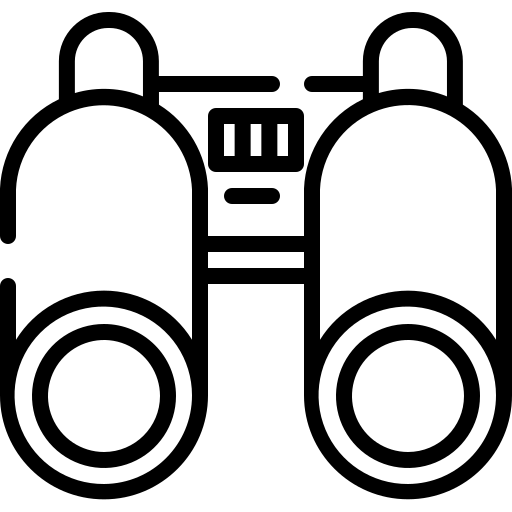 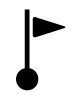 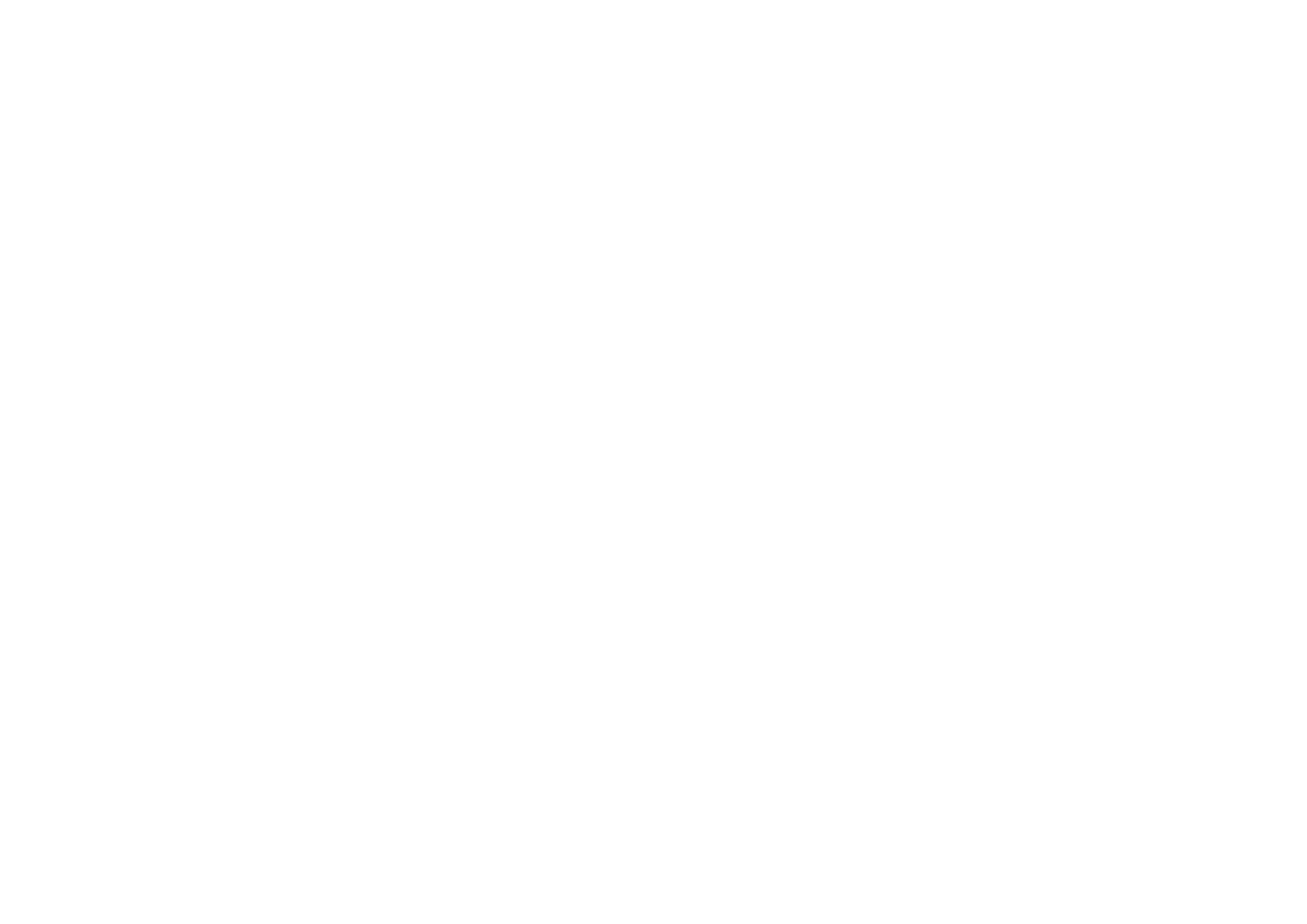 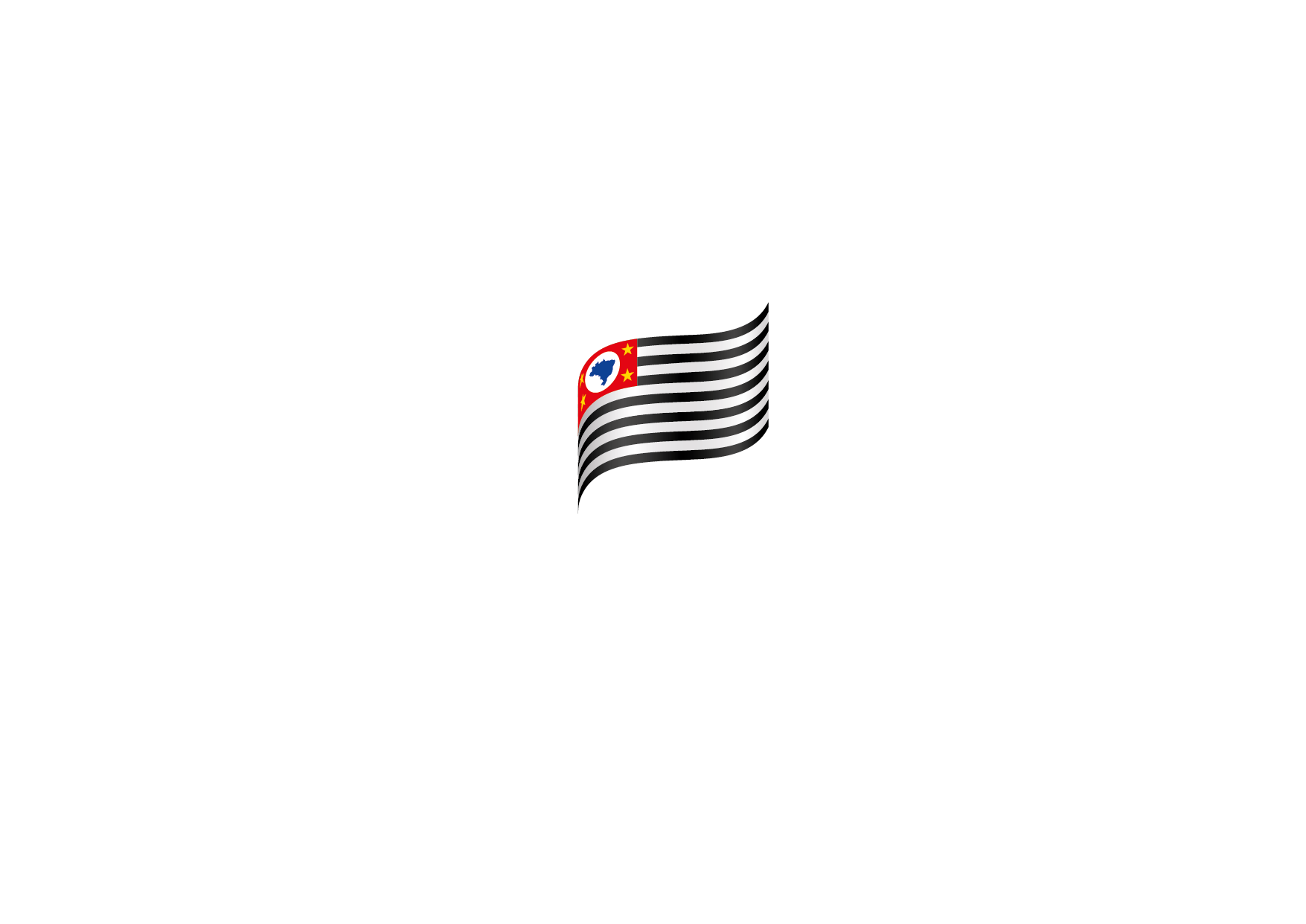